LepCol QUAD-Pix Design Concepts II
A. Korporaal – Nikhef Amsterdam
LepCol QUAD-Pix Design Concepts II                                      A.Korporaal-Nikhef
16-9-2016
1
Quad TPX-3 Type E Main Ass’y (006087_A1)
Slot Concept
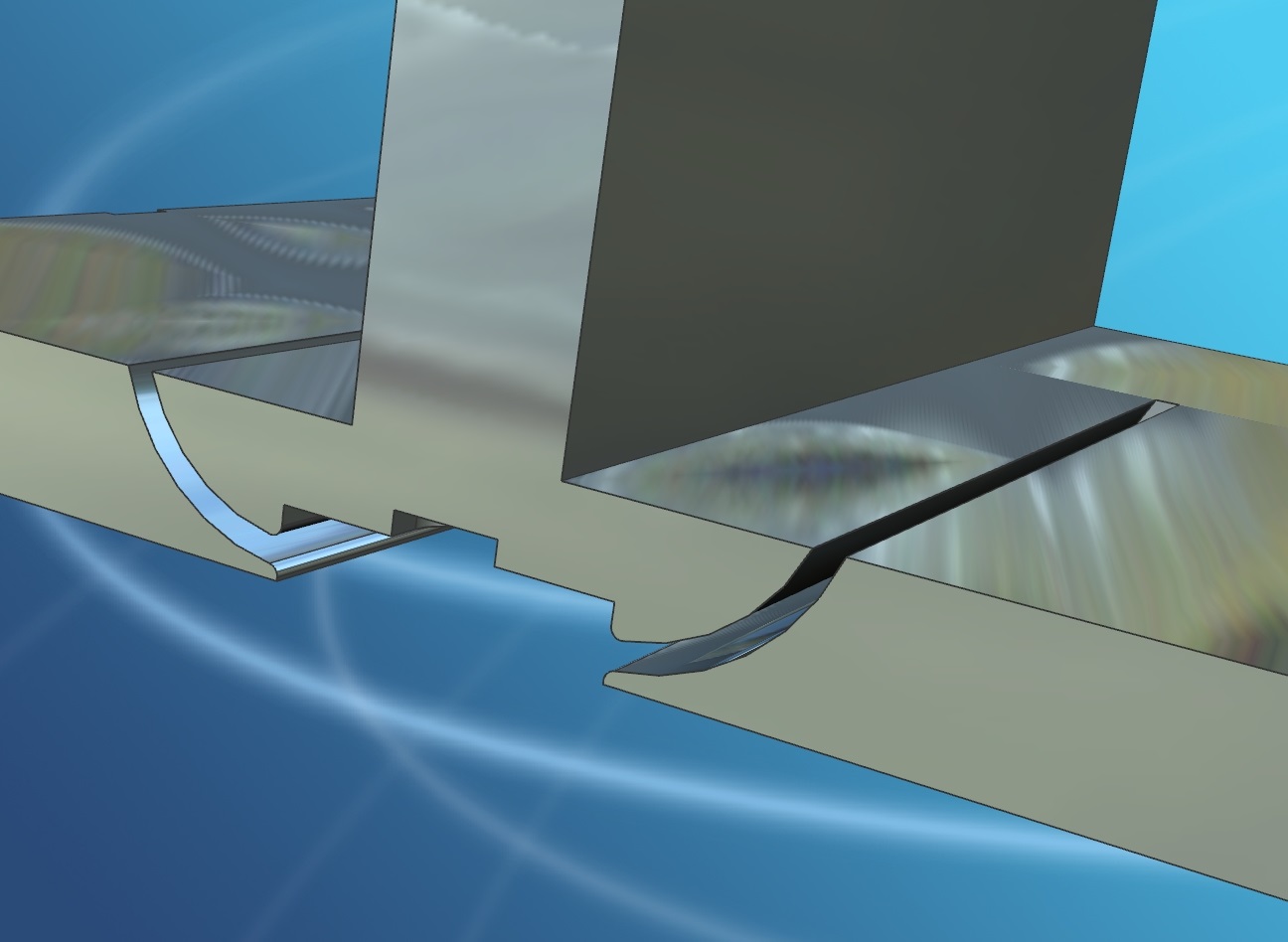 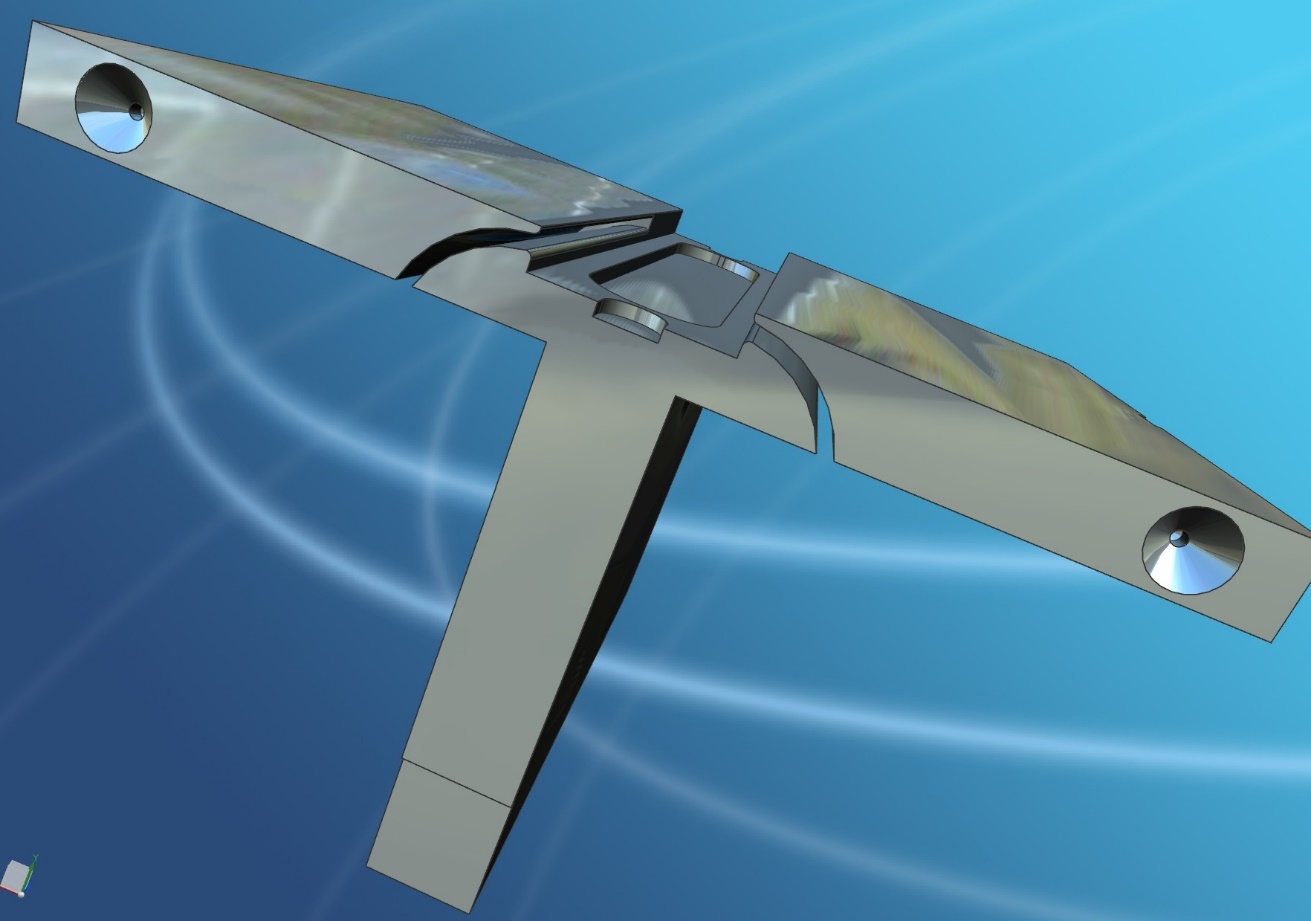 LepCol QUAD-Pix Design Concepts II                                      A.Korporaal-Nikhef
16-9-2016
2
Quad TPX-3 Type E Main Ass’y (006087_A1)
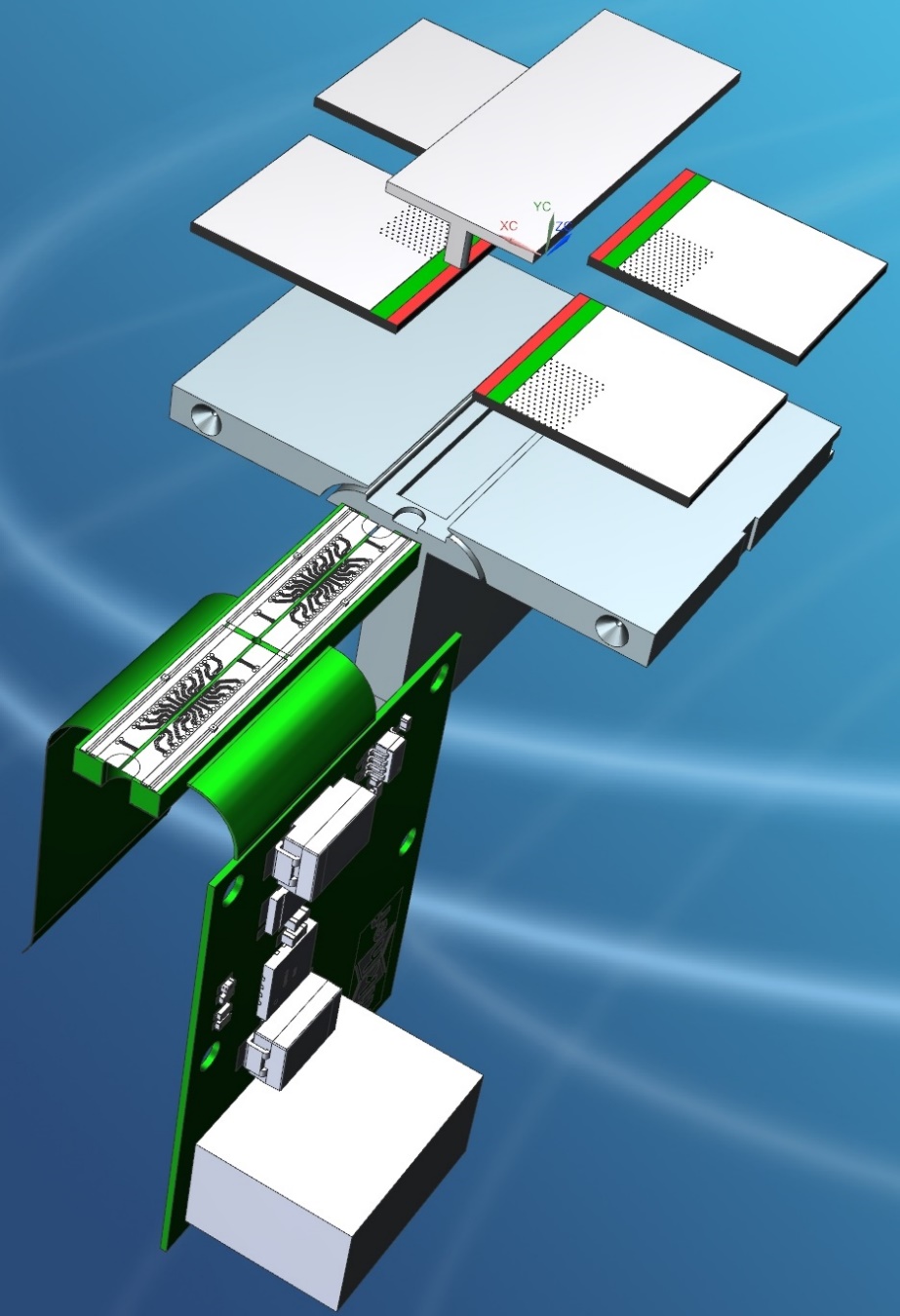 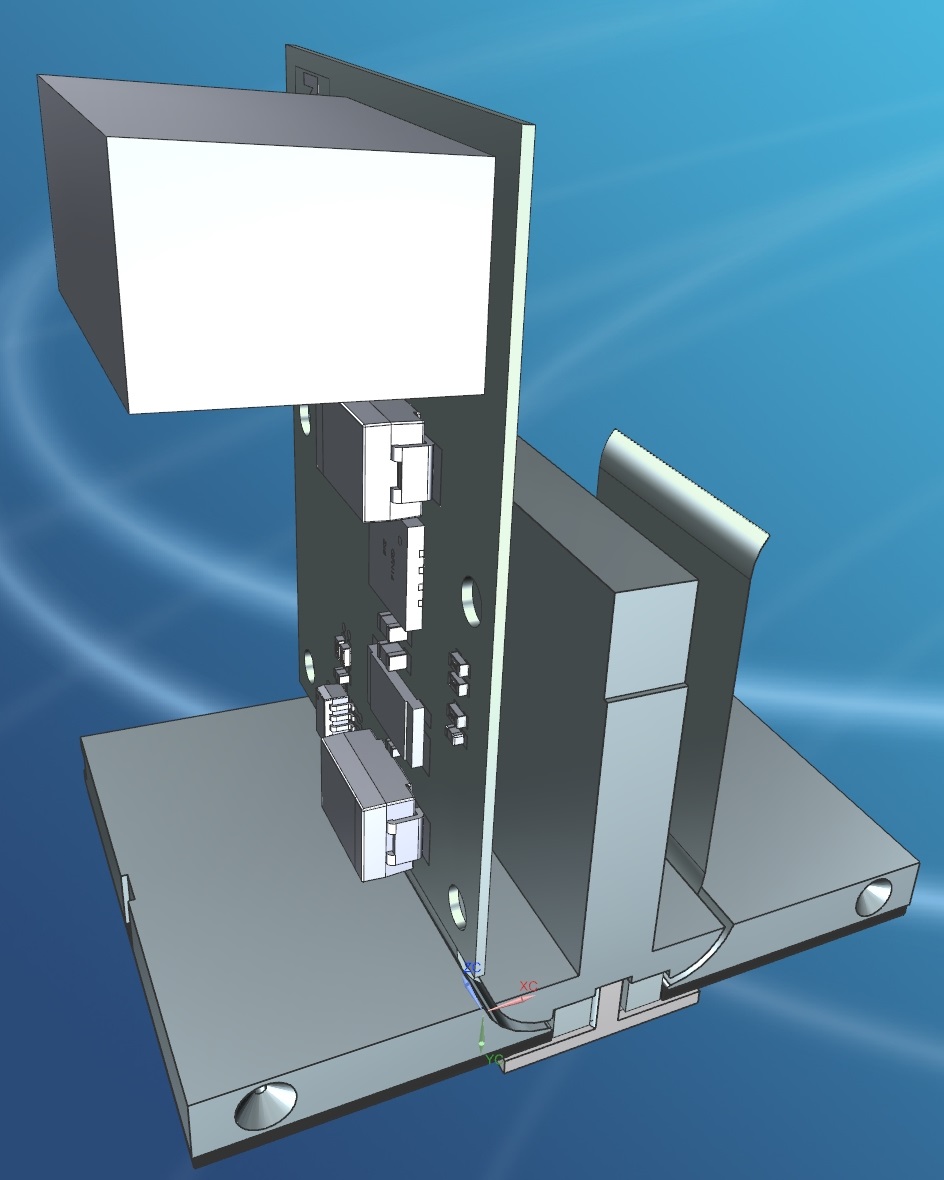 Slot Concept
LepCol QUAD-Pix Design Concepts II                                      A.Korporaal-Nikhef
16-9-2016
3
Quad TPX-3 Type E Main Ass’y (006087_A1)
Slot Concept
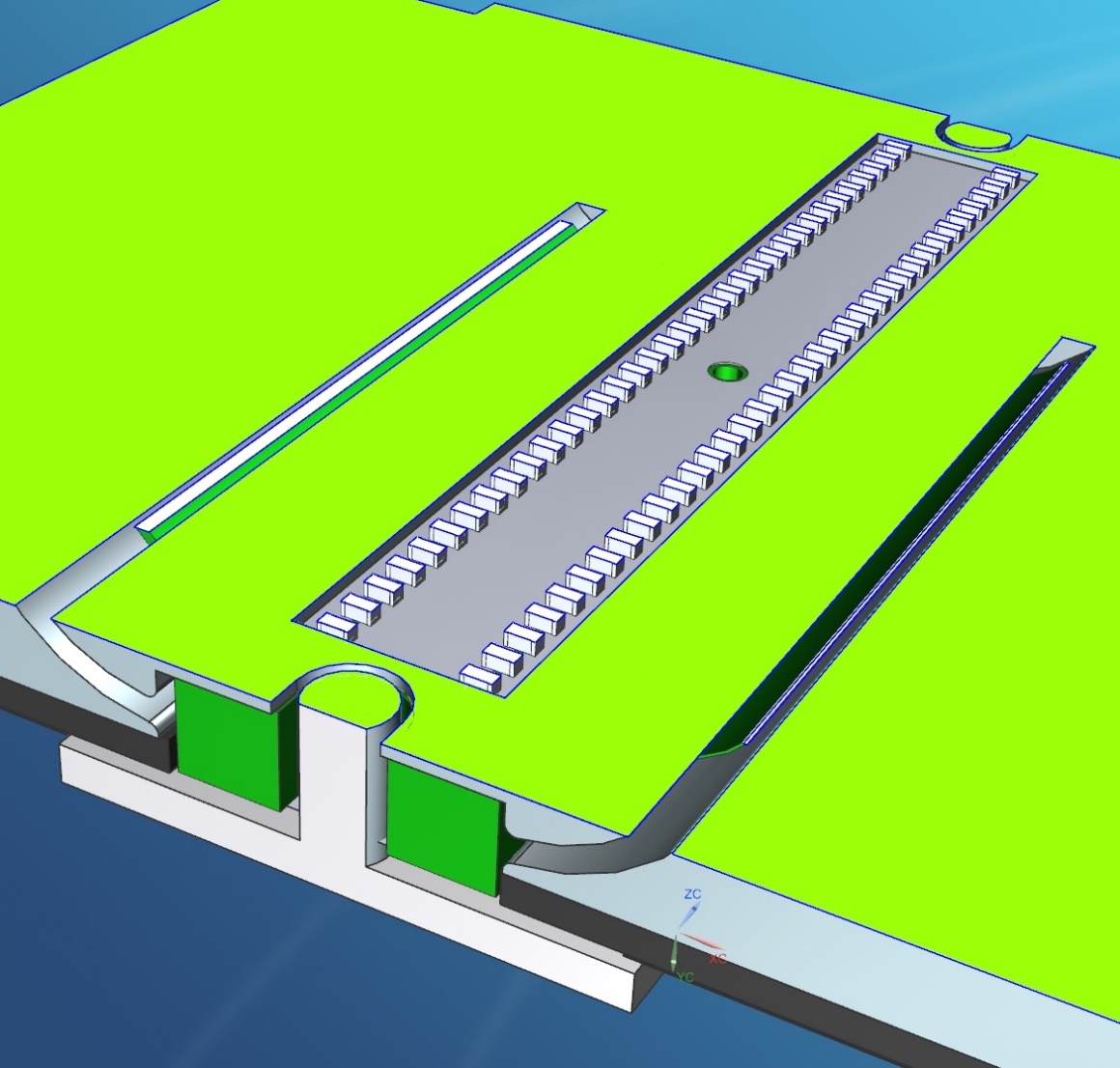 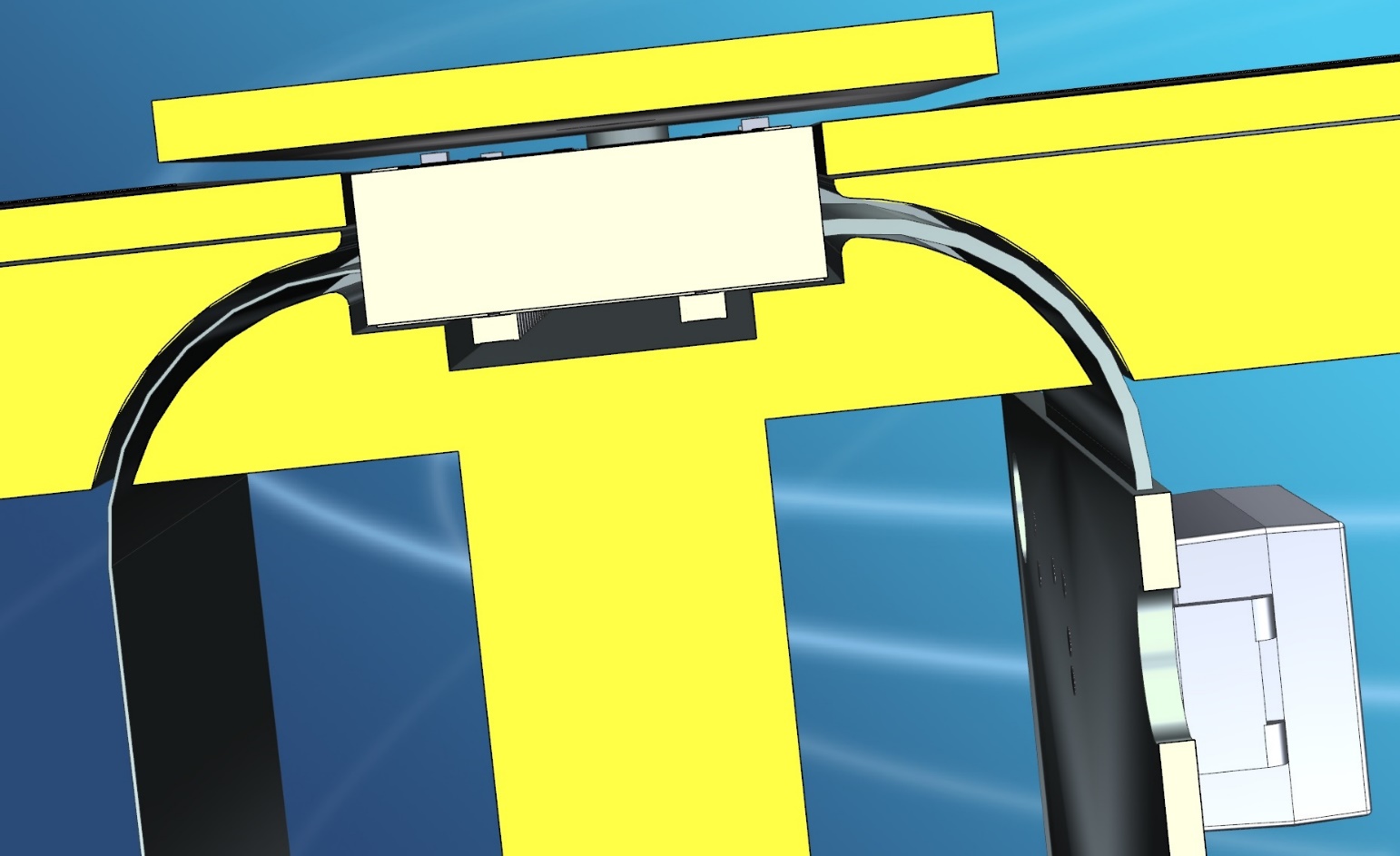 LepCol QUAD-Pix Design Concepts II                                      A.Korporaal-Nikhef
16-9-2016
4
Quad TPX-3 Type F Main Ass’y (007832_A1)
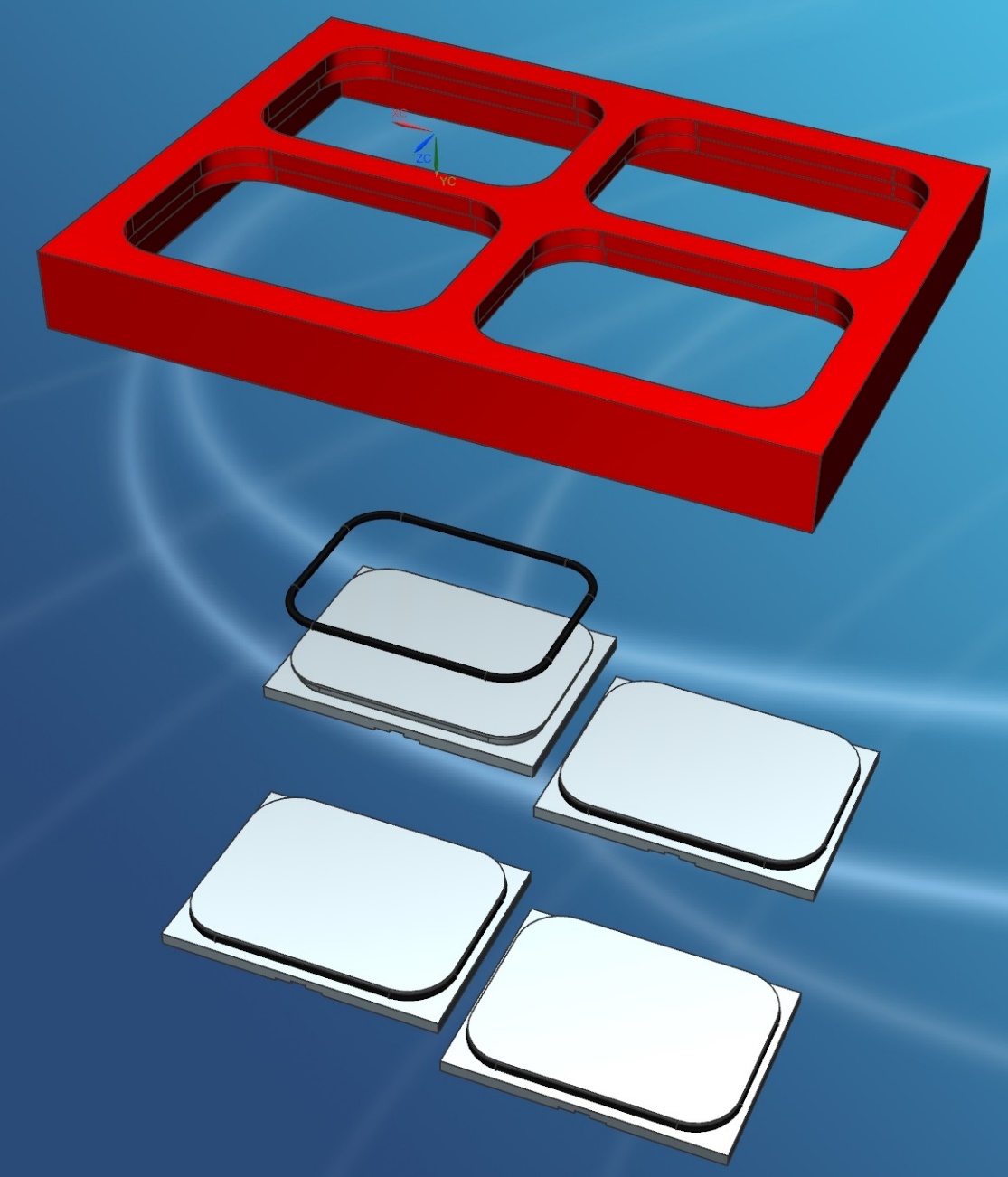 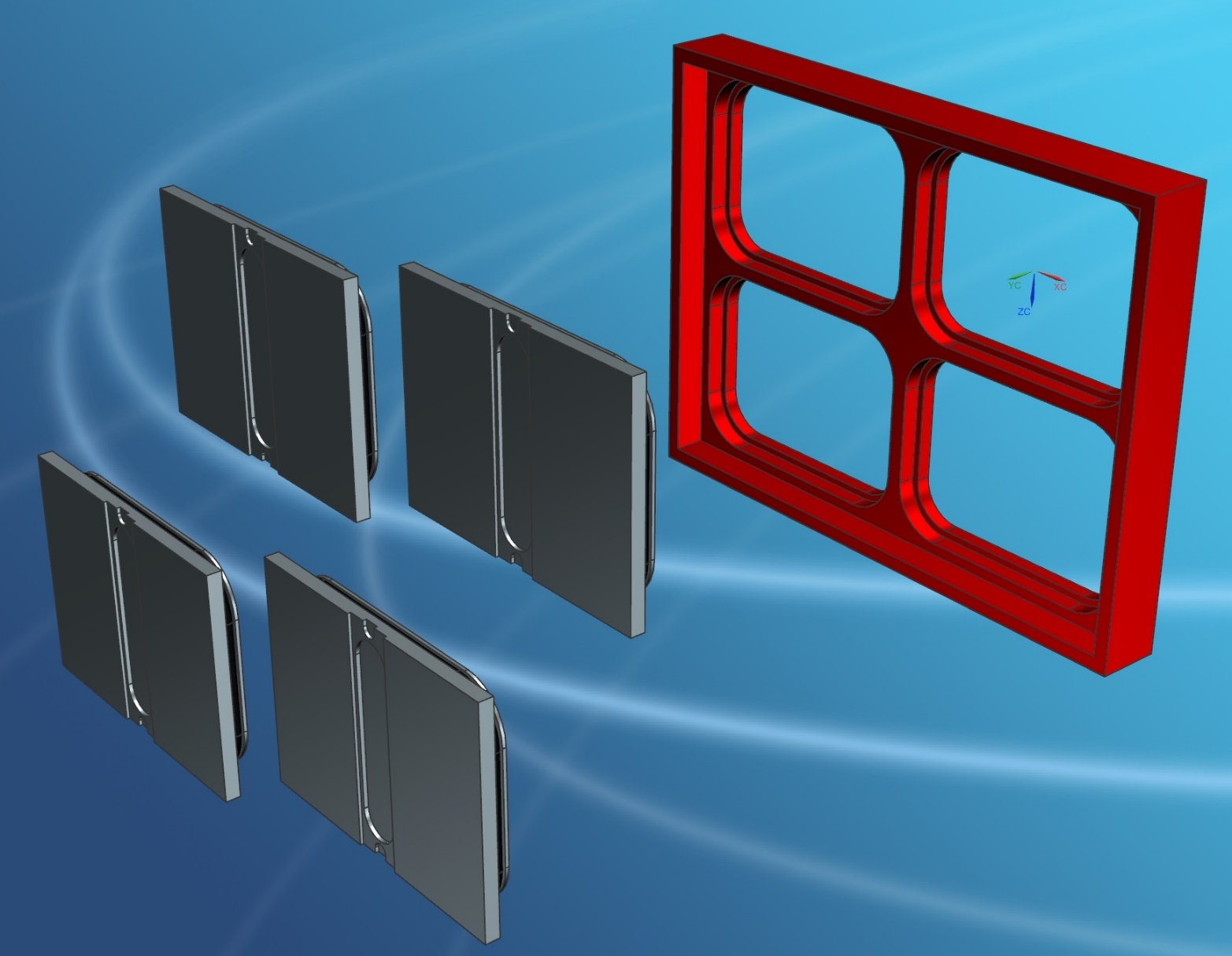 Tray Concept
LepCol QUAD-Pix Design Concepts II                                      A.Korporaal-Nikhef
16-9-2016
5
Quad TPX-3 Type F Main Ass’y (007832_A1)
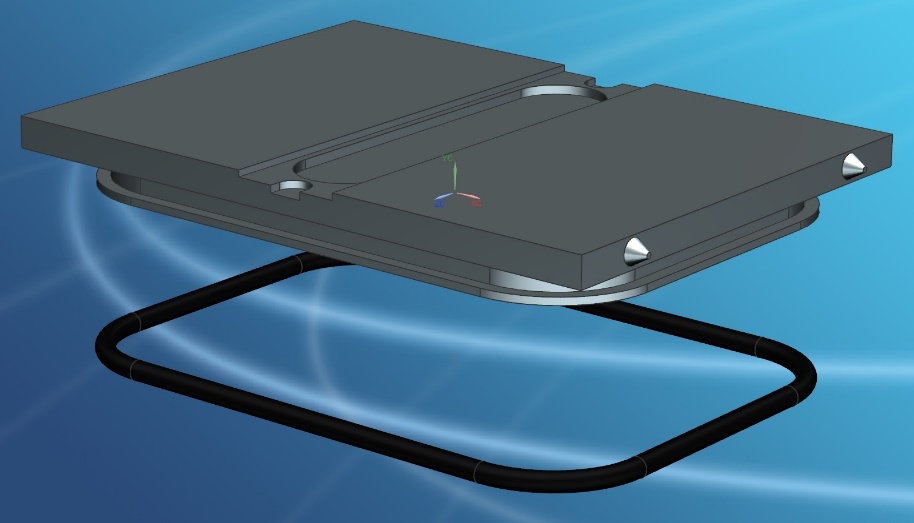 Tray Concept
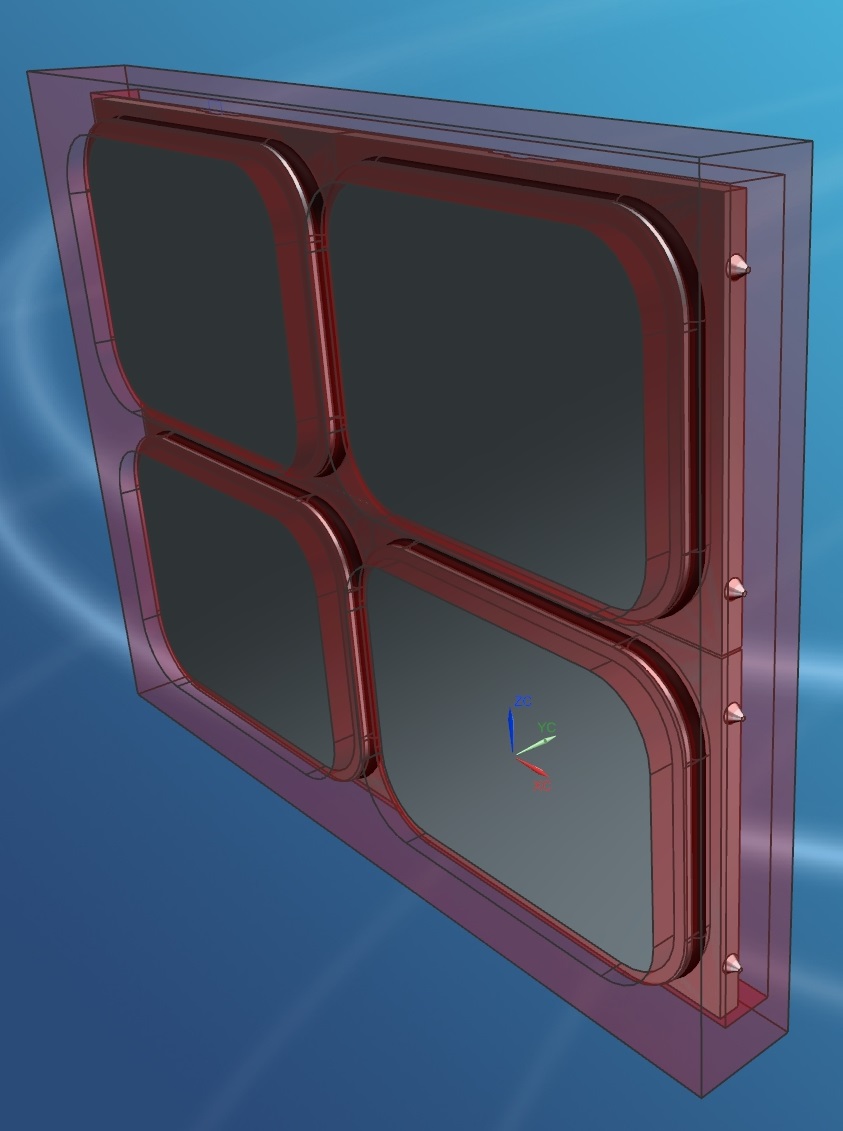 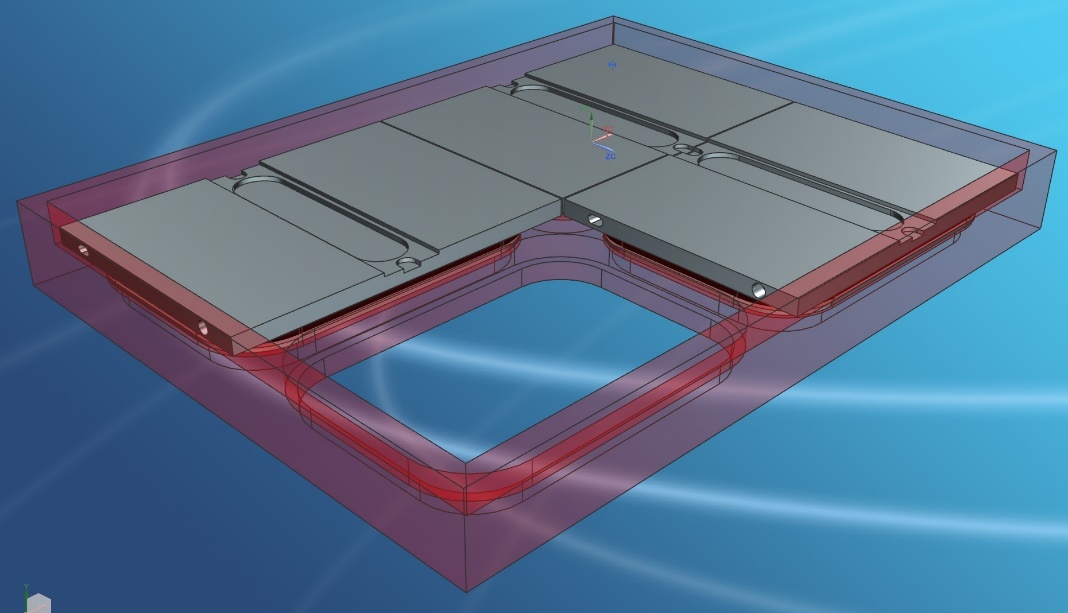 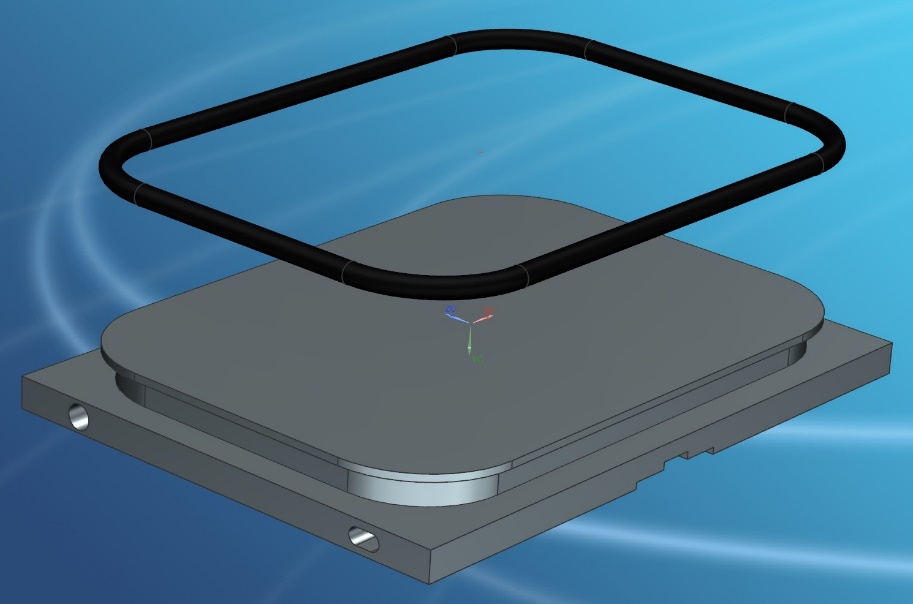 LepCol QUAD-Pix Design Concepts II                                      A.Korporaal-Nikhef
16-9-2016
6
Quad TPX-3 Type F Main Ass’y (007832_A1)
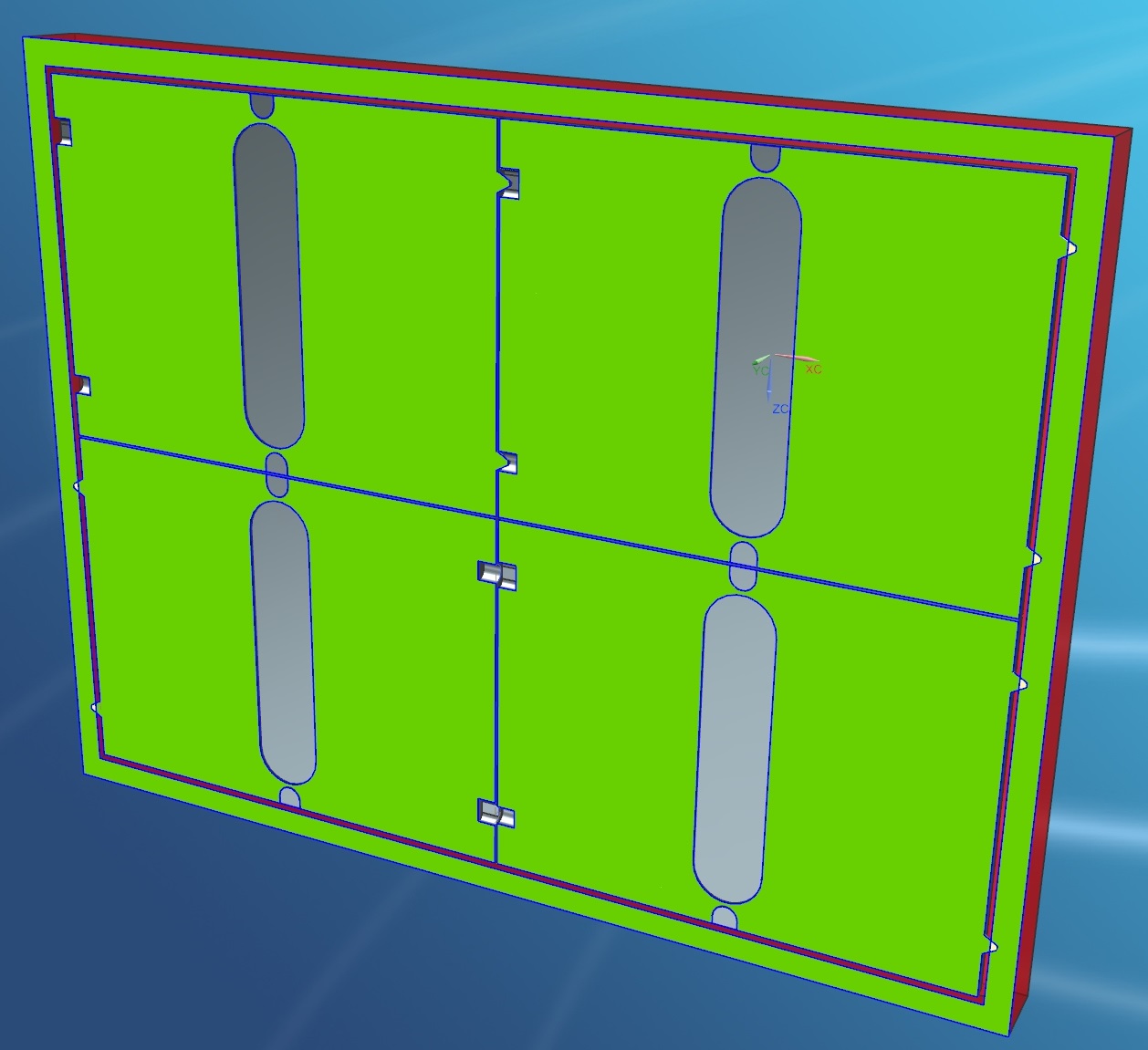 Tray Concept
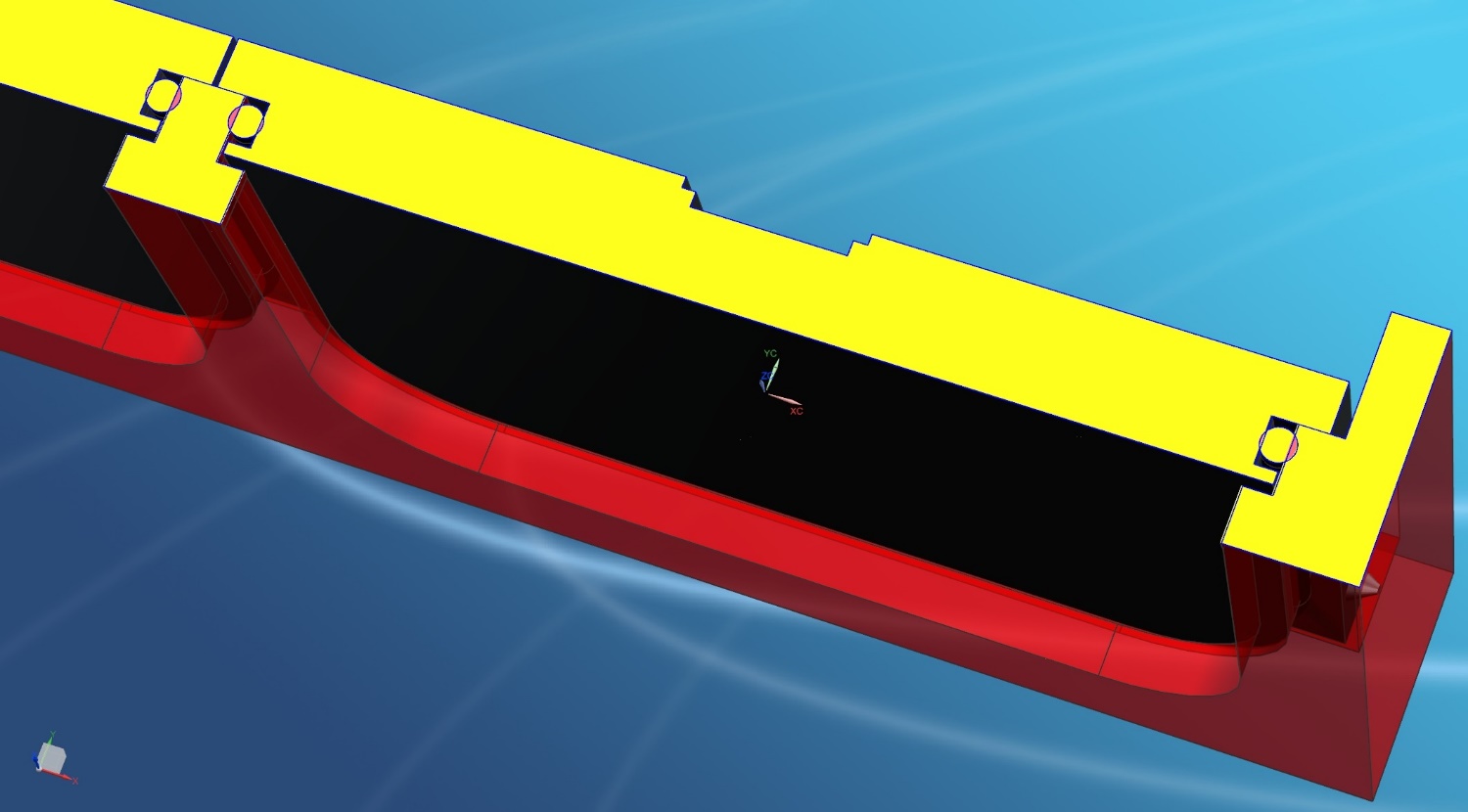 LepCol QUAD-Pix Design Concepts II                                      A.Korporaal-Nikhef
16-9-2016
7
Quad TPX-3 Type F Main Ass’y (007832_A1)
Tray Concept
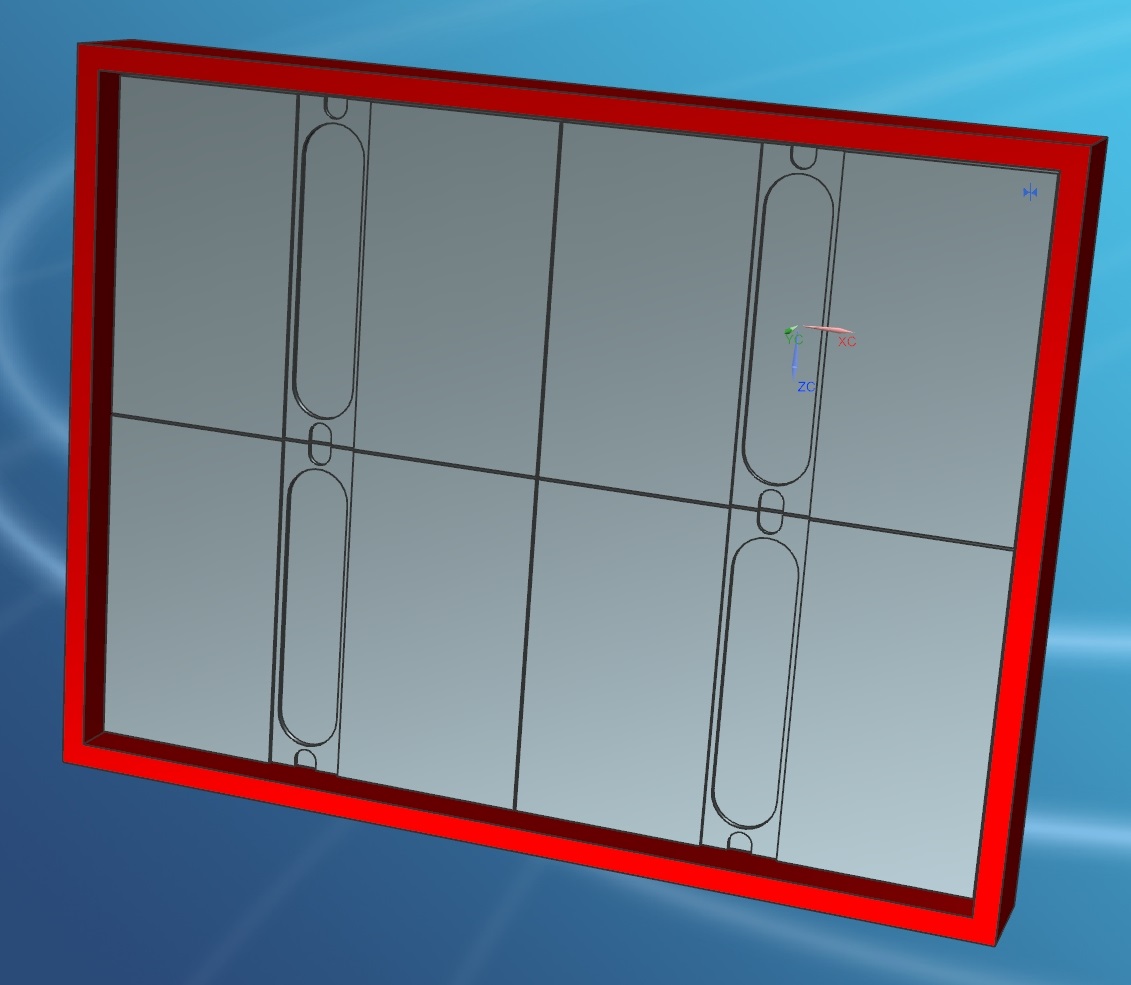 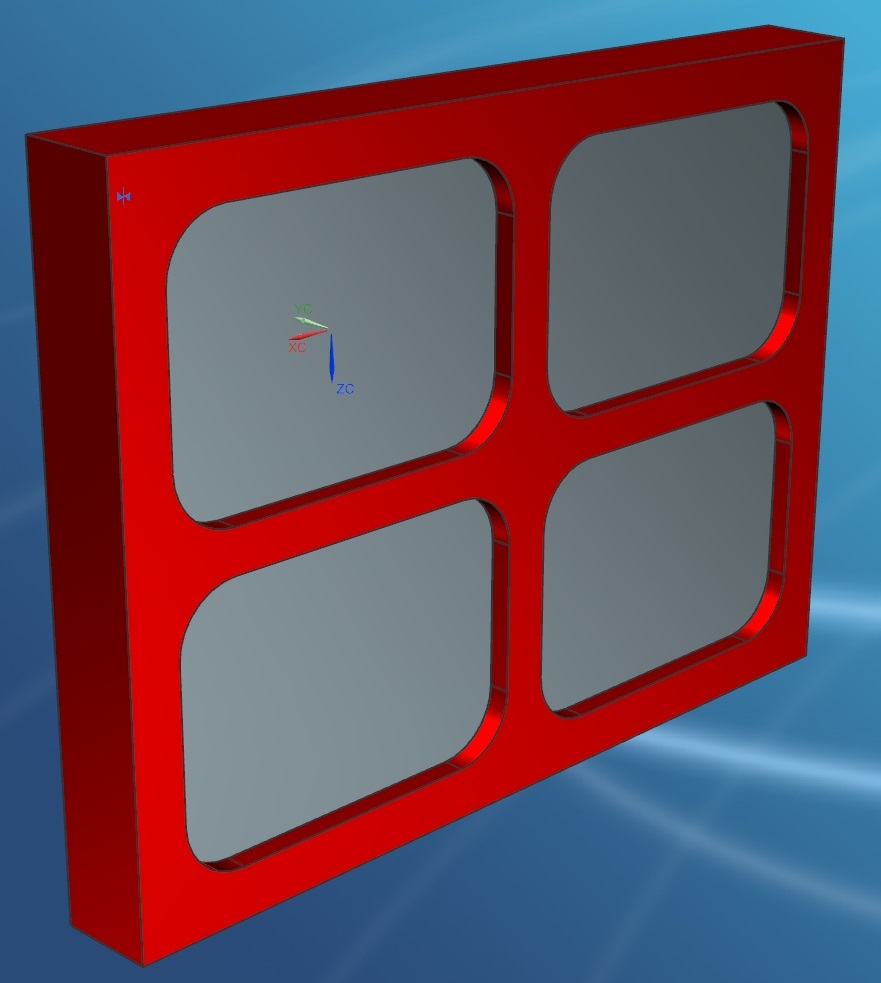 LepCol QUAD-Pix Design Concepts II                                      A.Korporaal-Nikhef
16-9-2016
8
Quad TPX-3 Type H Main Ass’y (006092_A1)
Hook Concept
Hook Concept
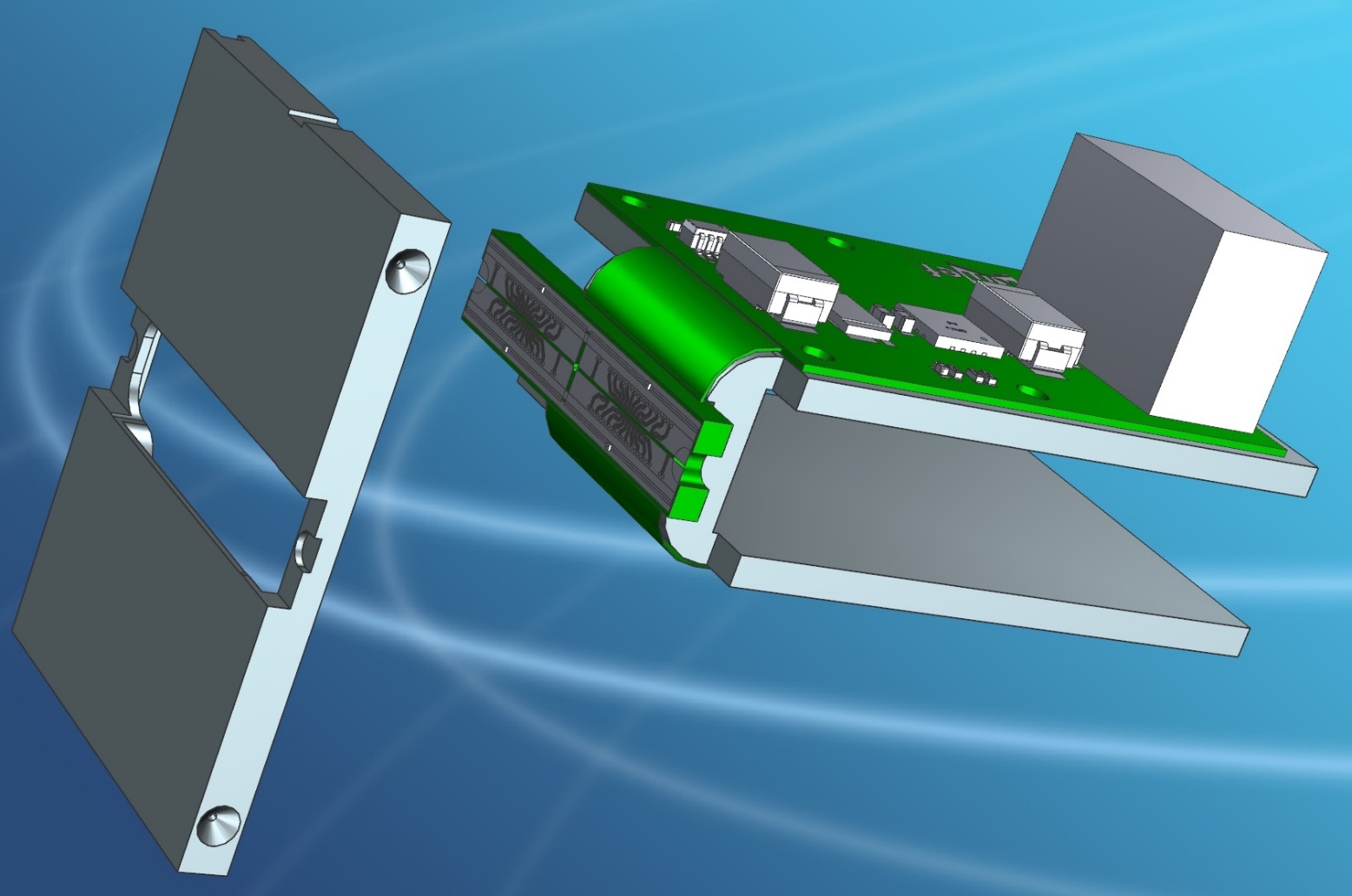 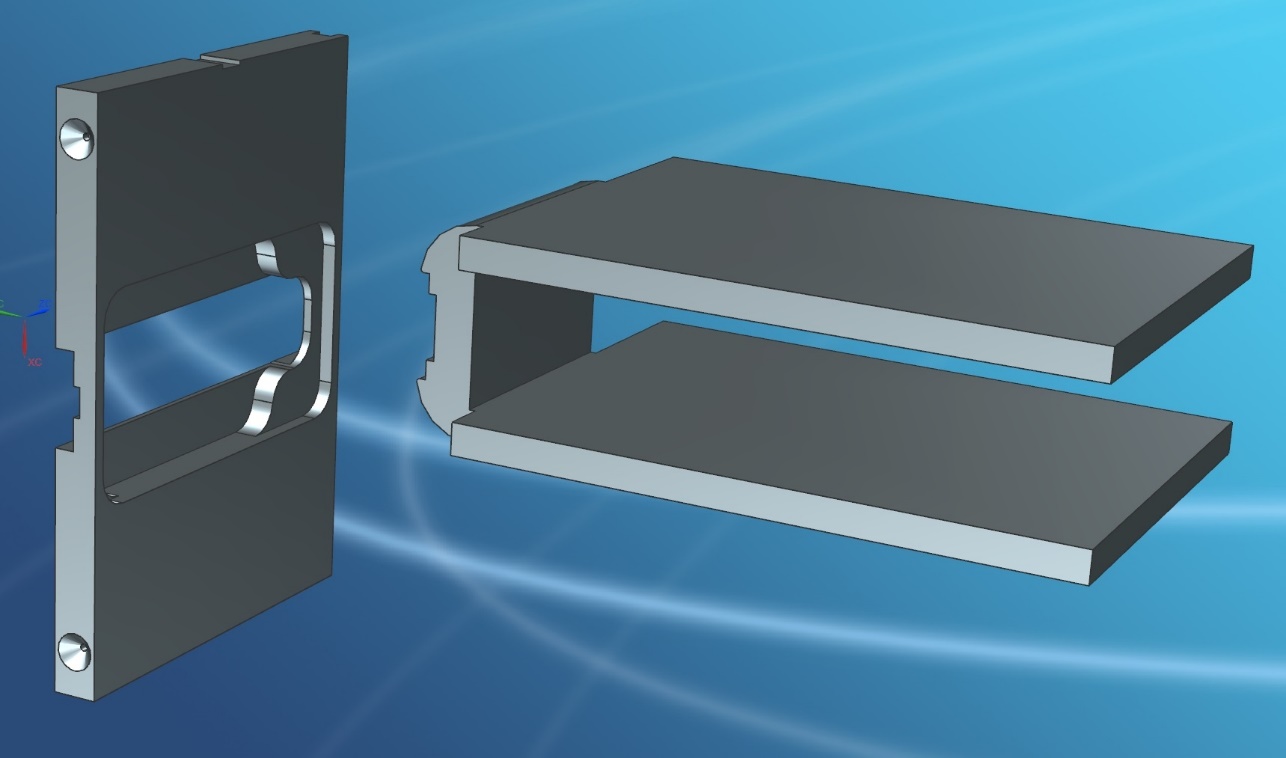 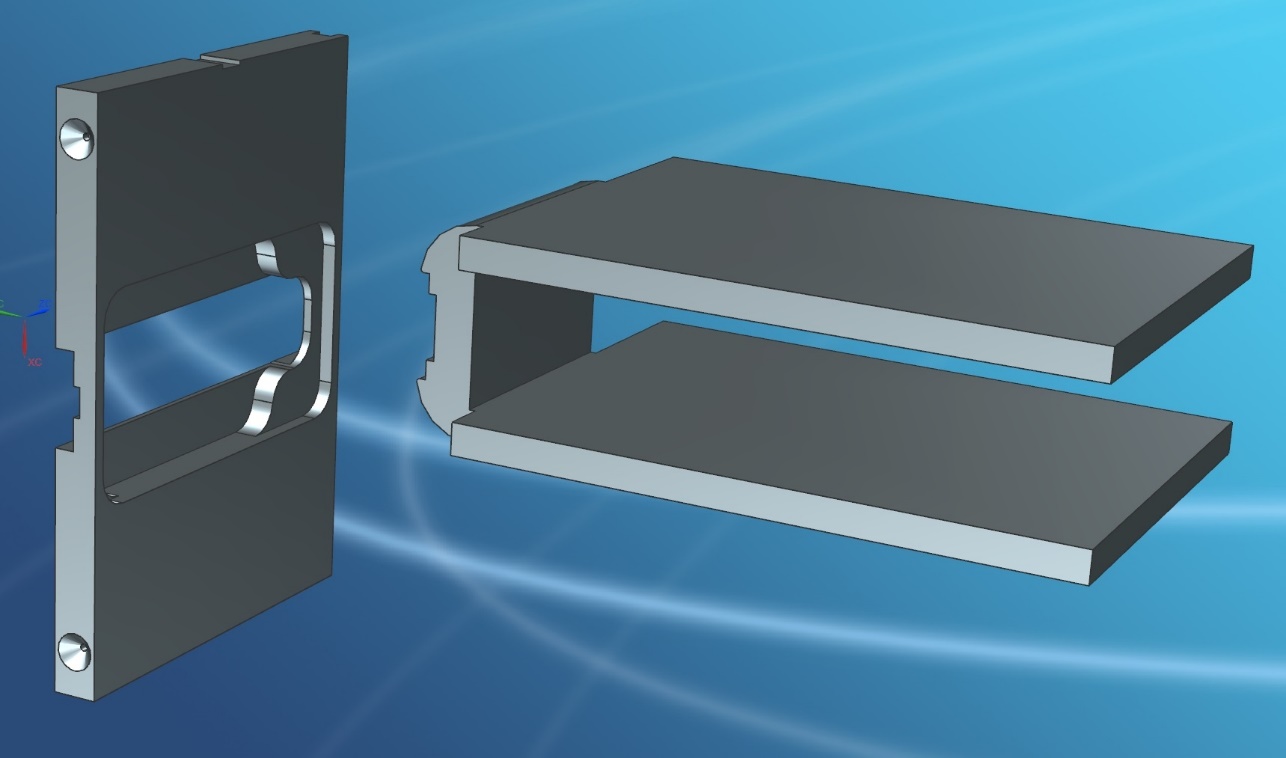 LepCol QUAD-Pix Design Concepts II                                      A.Korporaal-Nikhef
16-9-2016
9
Quad TPX-3 Type H Main Ass’y (006092_A1)
Hook Concept
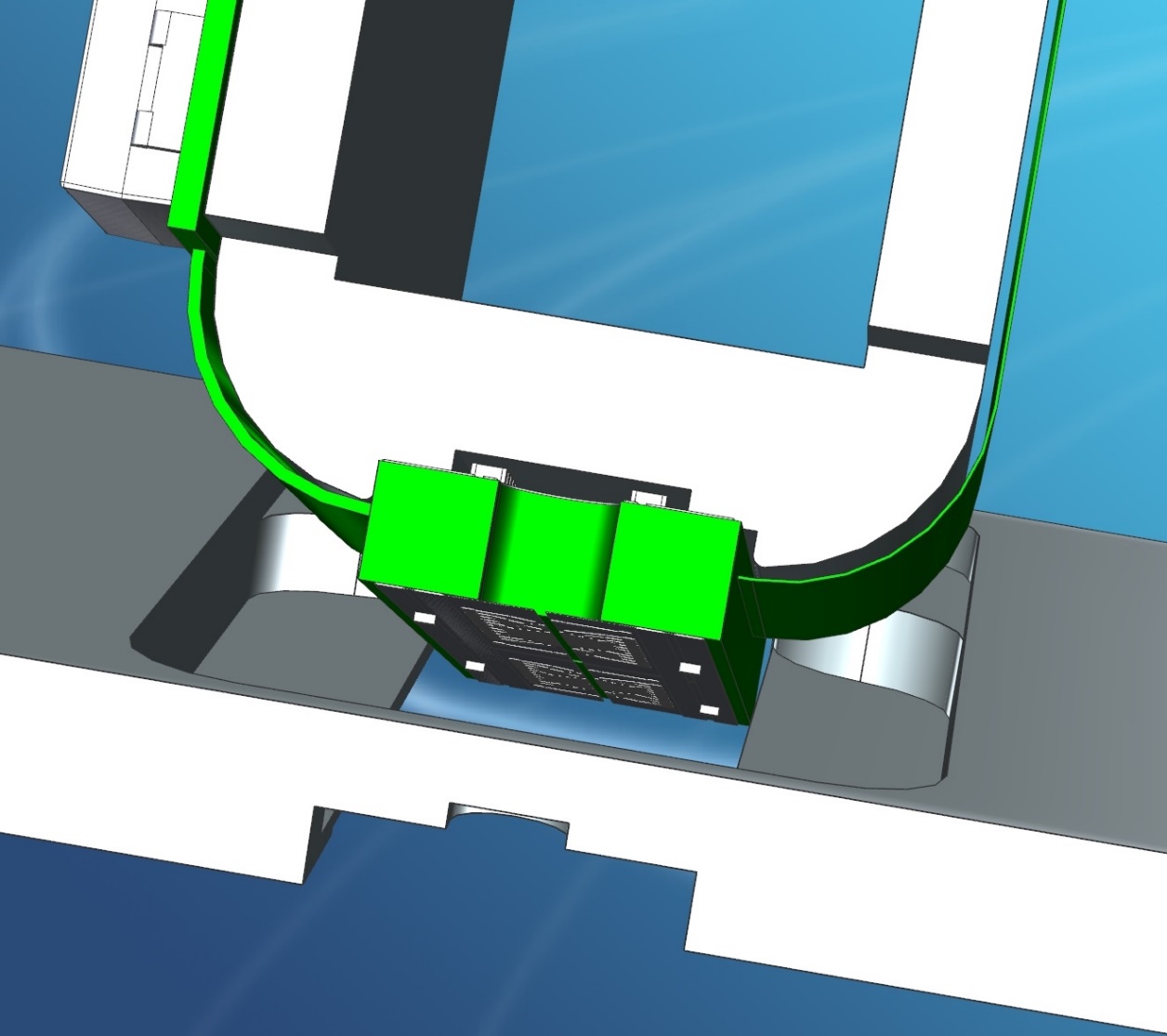 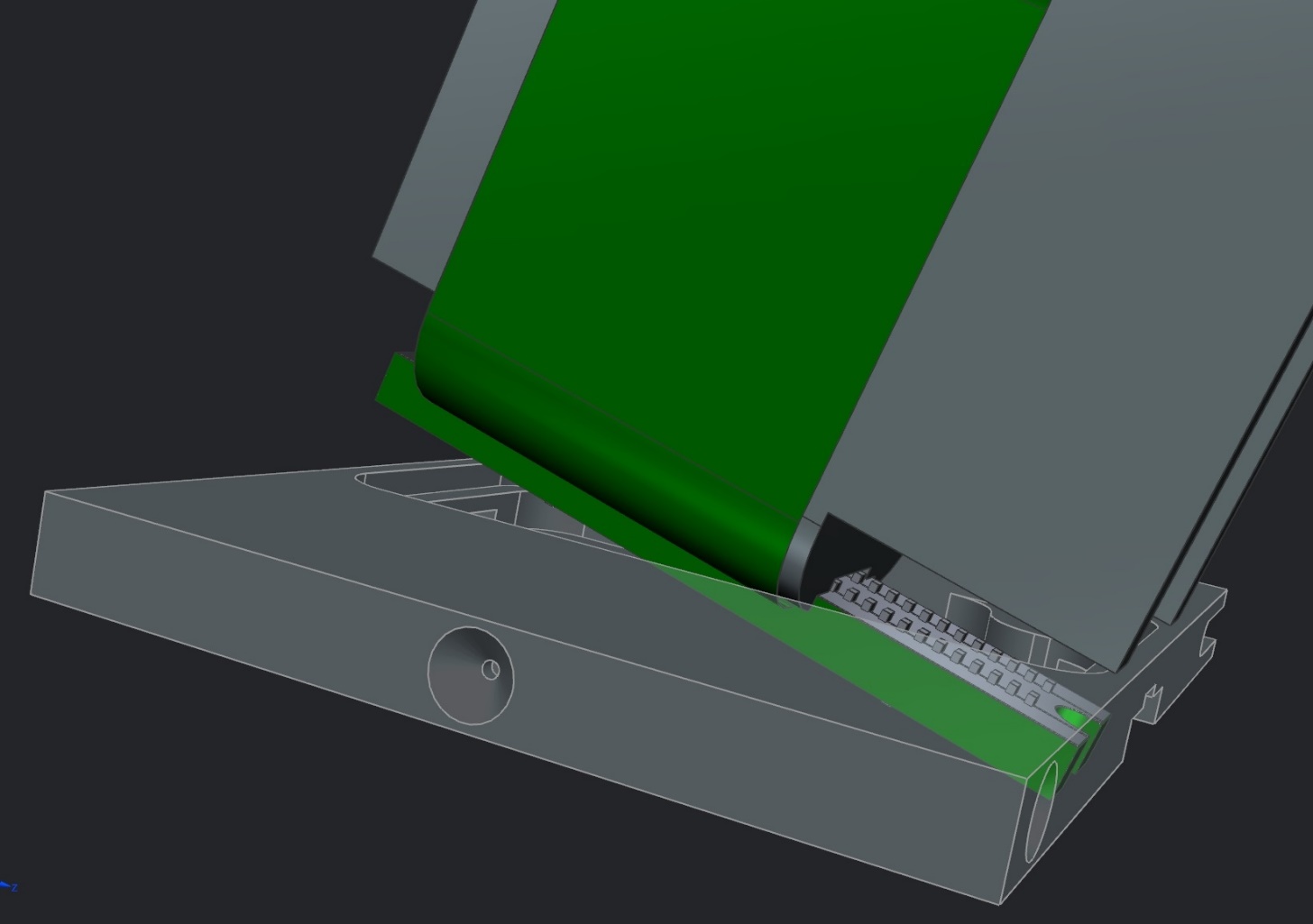 LepCol QUAD-Pix Design Concepts II                                      A.Korporaal-Nikhef
16-9-2016
10
Quad TPX-3 Type J Main Ass’y (006096_A1)
Split Concept
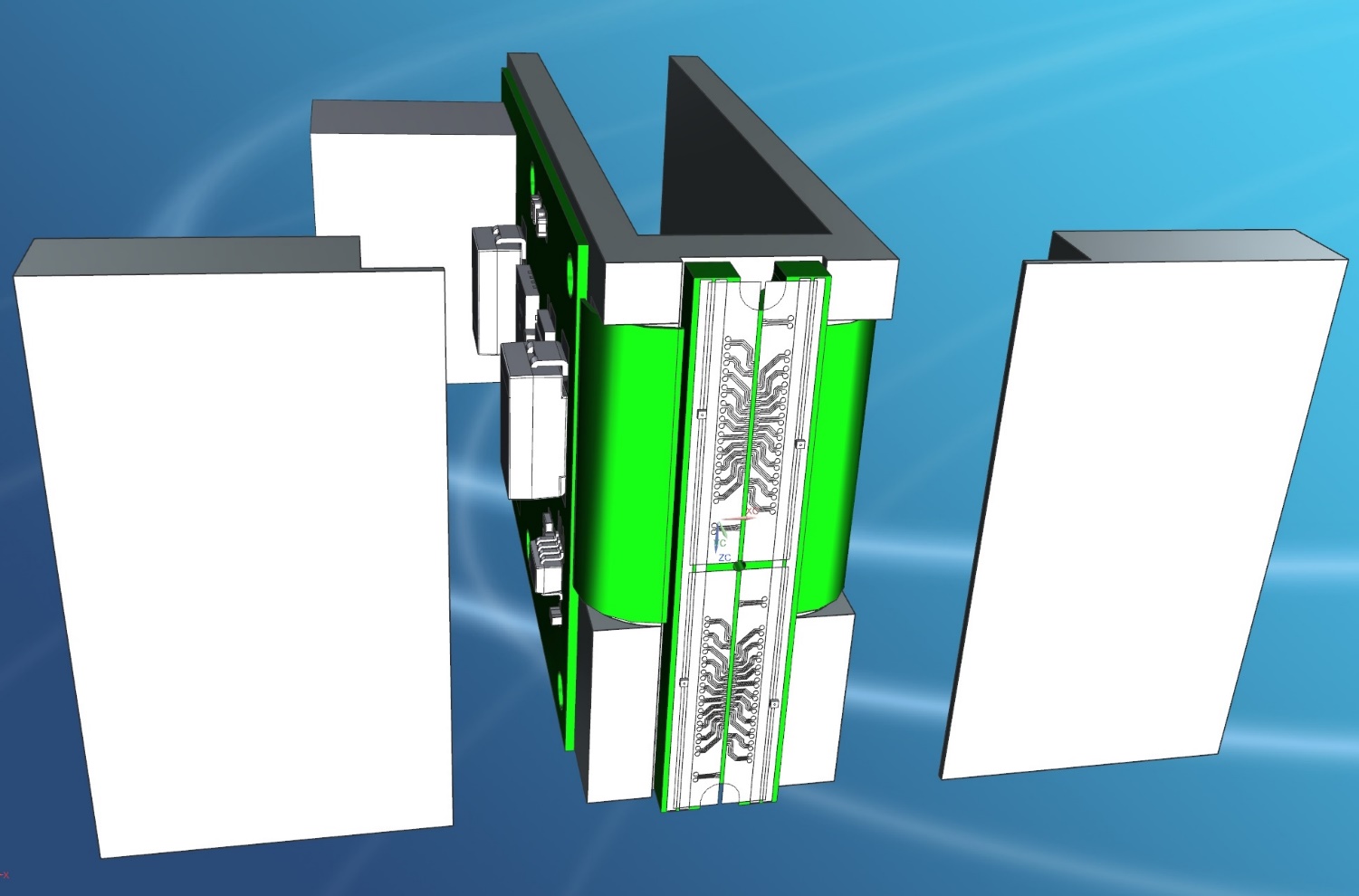 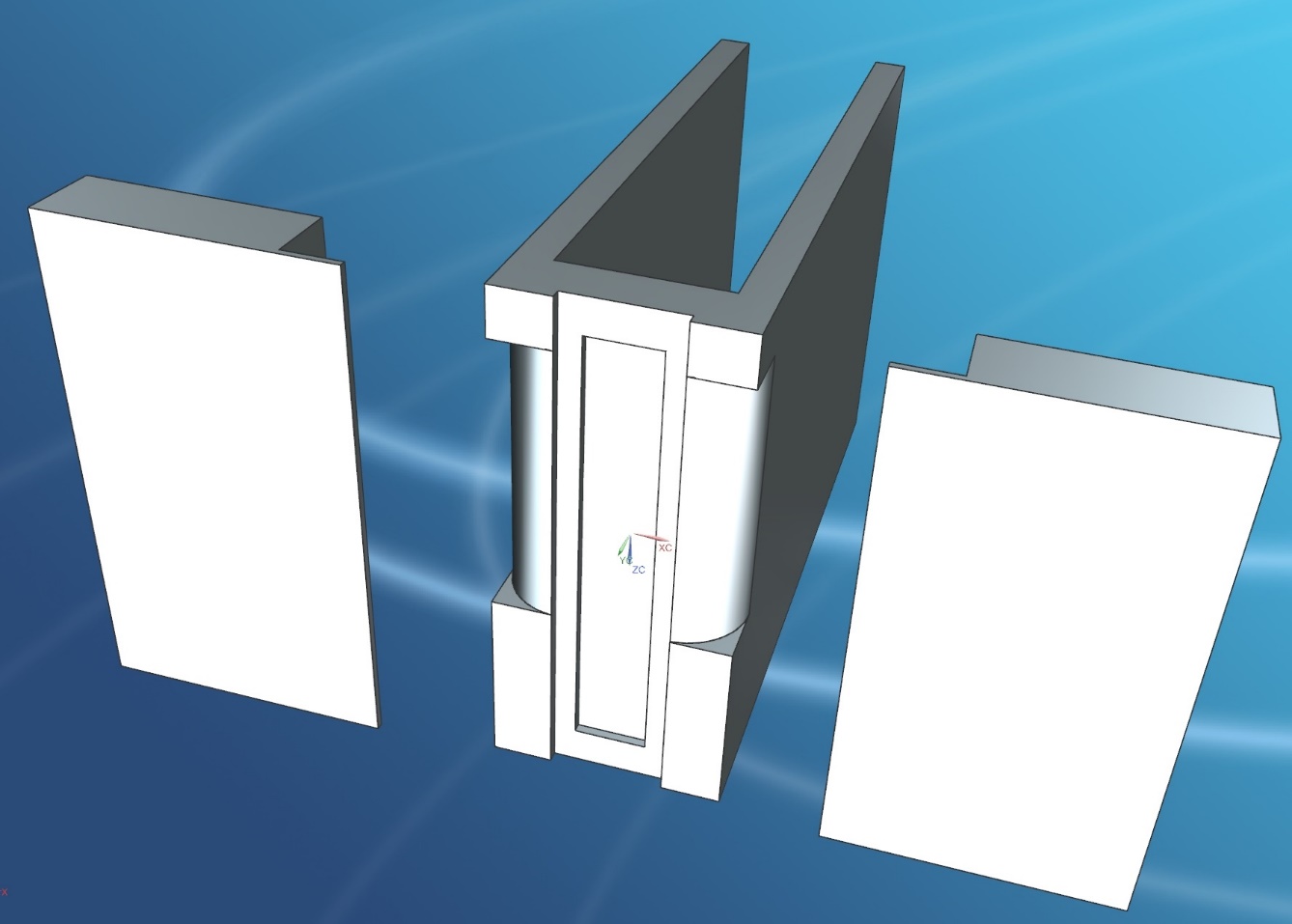 LepCol QUAD-Pix Design Concepts II                                      A.Korporaal-Nikhef
16-9-2016
11
Quad TPX-3 Type J Main Ass’y (006096_A1)
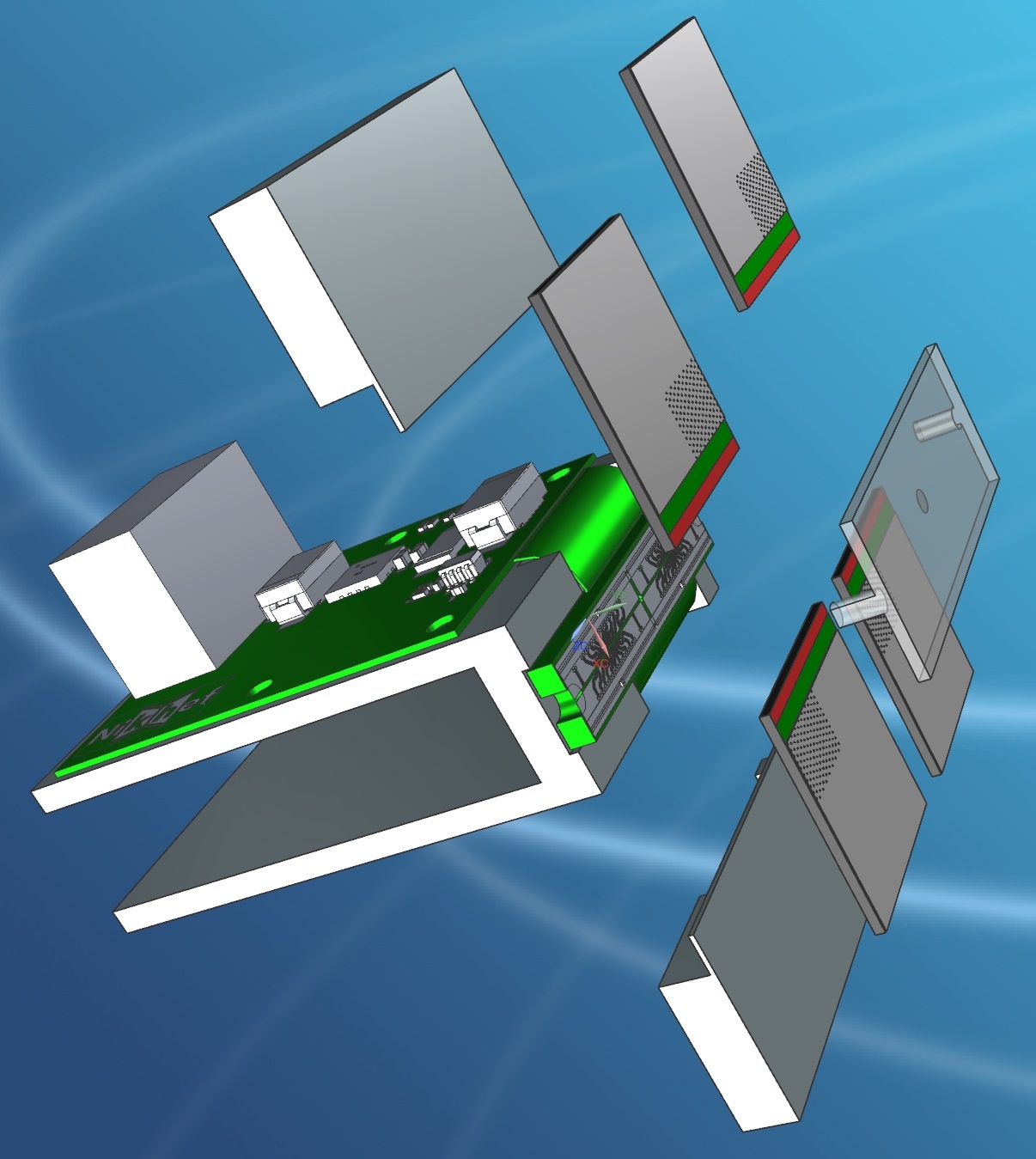 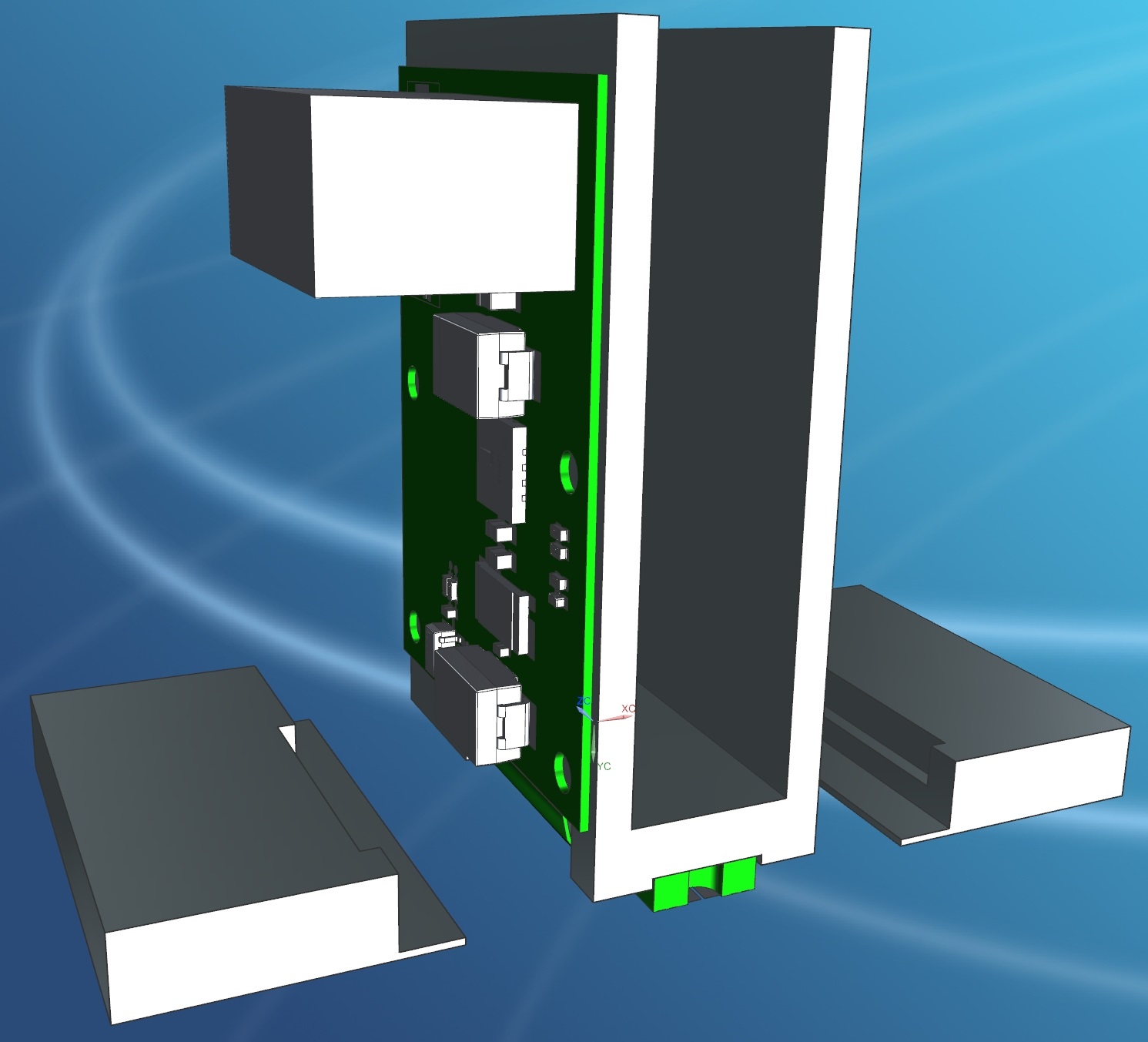 Split Concept
LepCol QUAD-Pix Design Concepts II                                      A.Korporaal-Nikhef
16-9-2016
12
Quad TPX-3 Type J Main Ass’y (006096_A1)
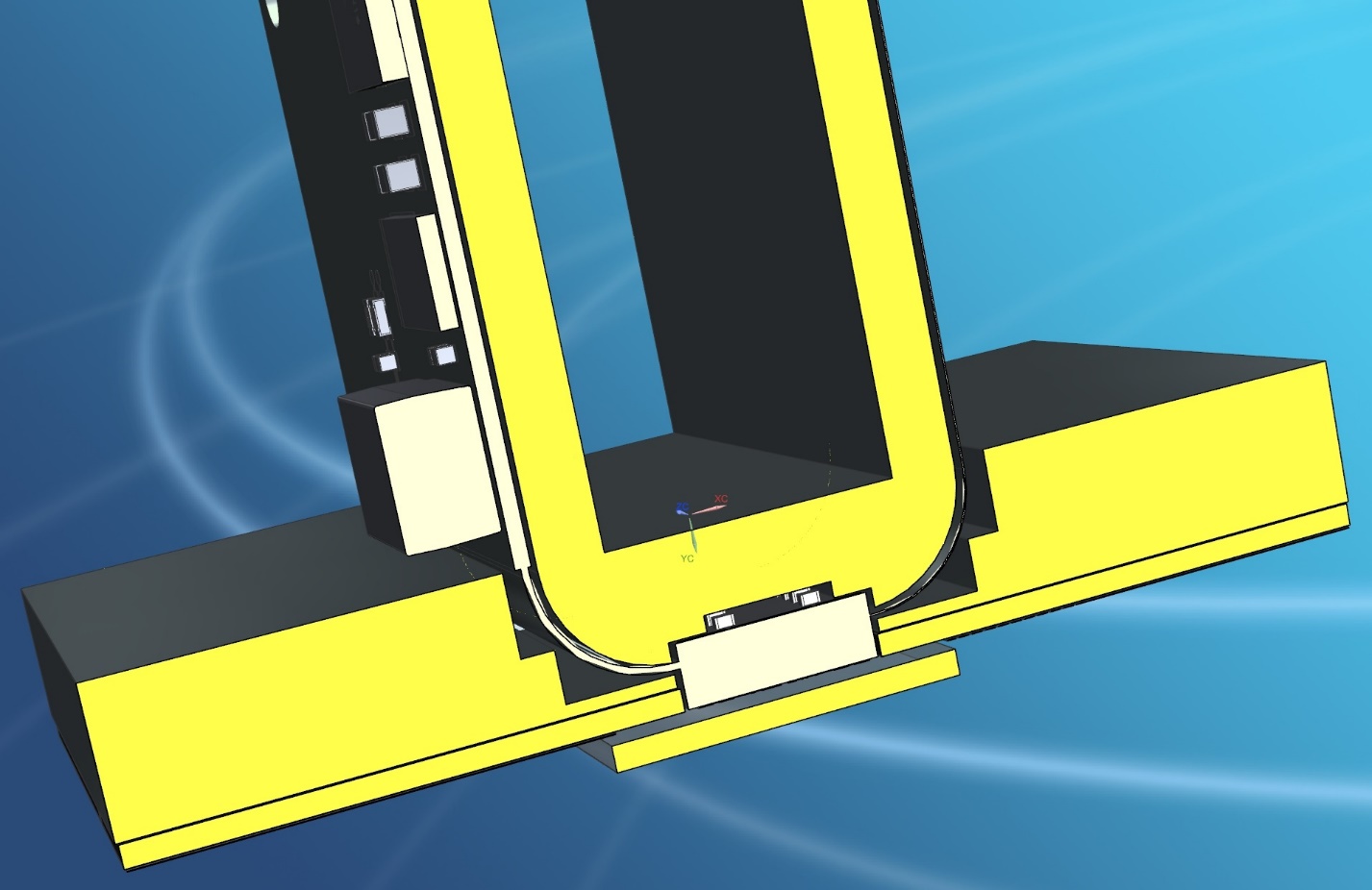 Split Concept
LepCol QUAD-Pix Design Concepts II                                      A.Korporaal-Nikhef
16-9-2016
13
Quad TPX-3 Type B Main Ass’y (006075_A1)
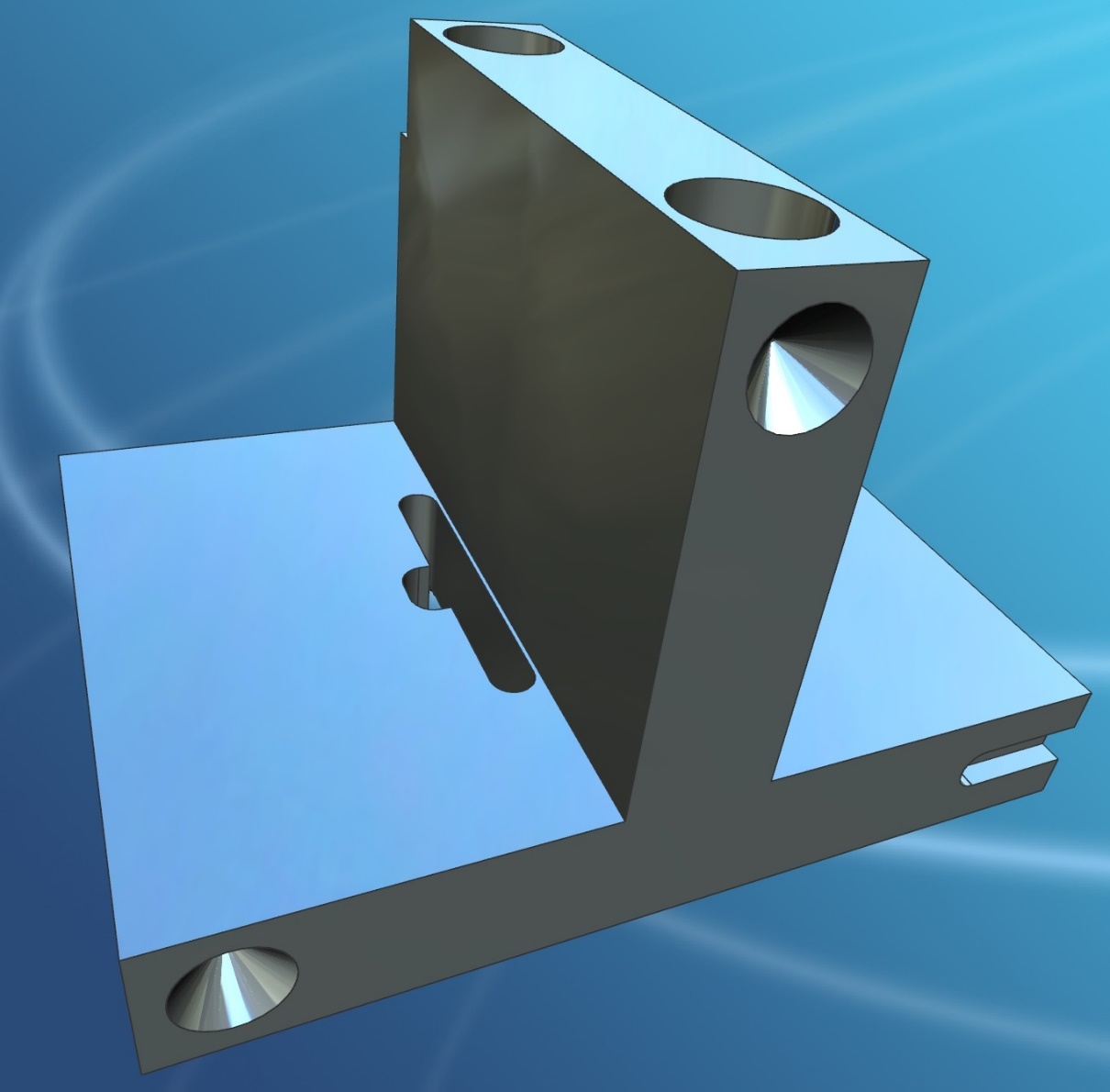 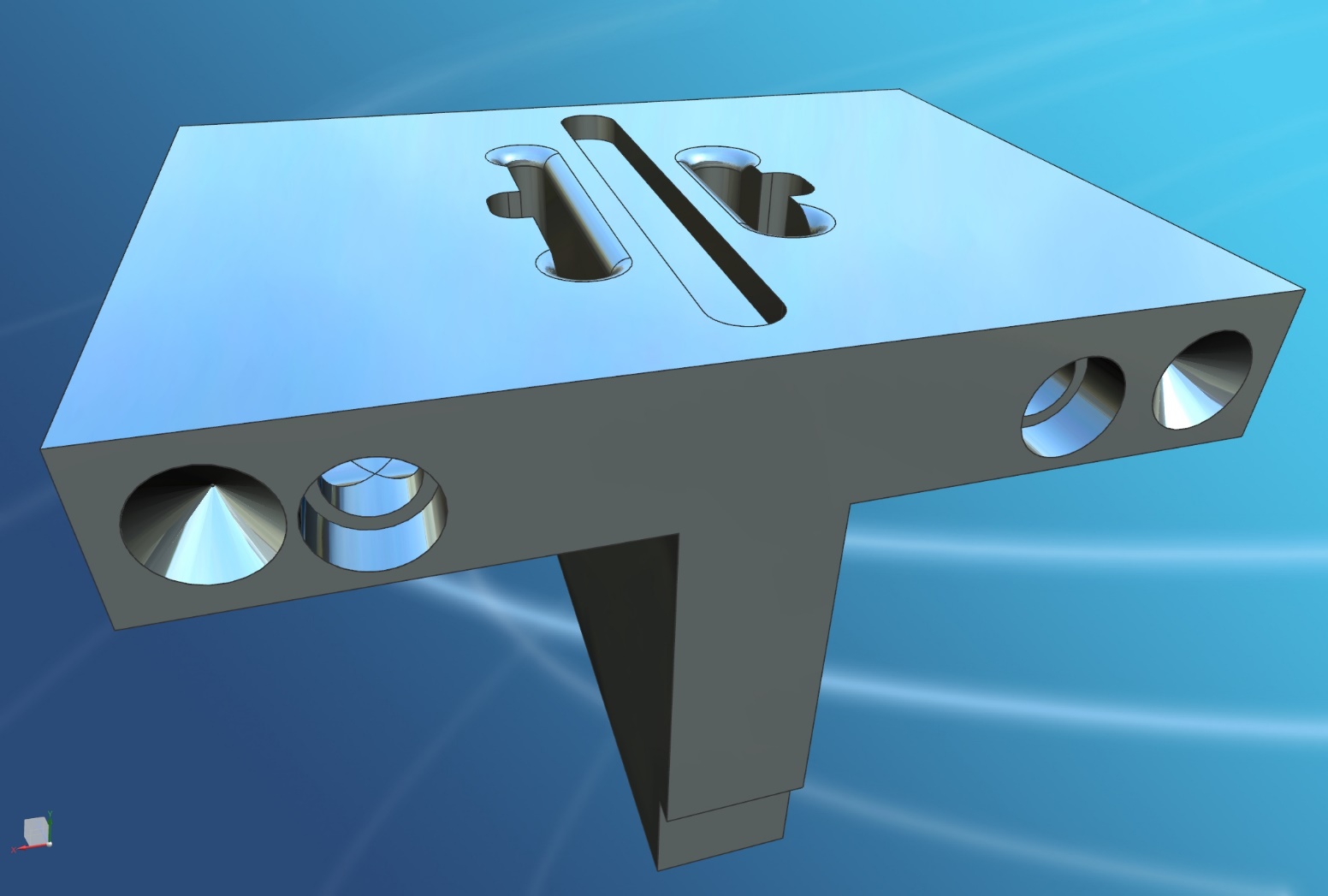 16-9-2016
LepCol QUAD-Pix Design Concepts II                                      A.Korporaal-Nikhef
14
Quad TPX-3 Type B Main Ass’y (006075_A1)
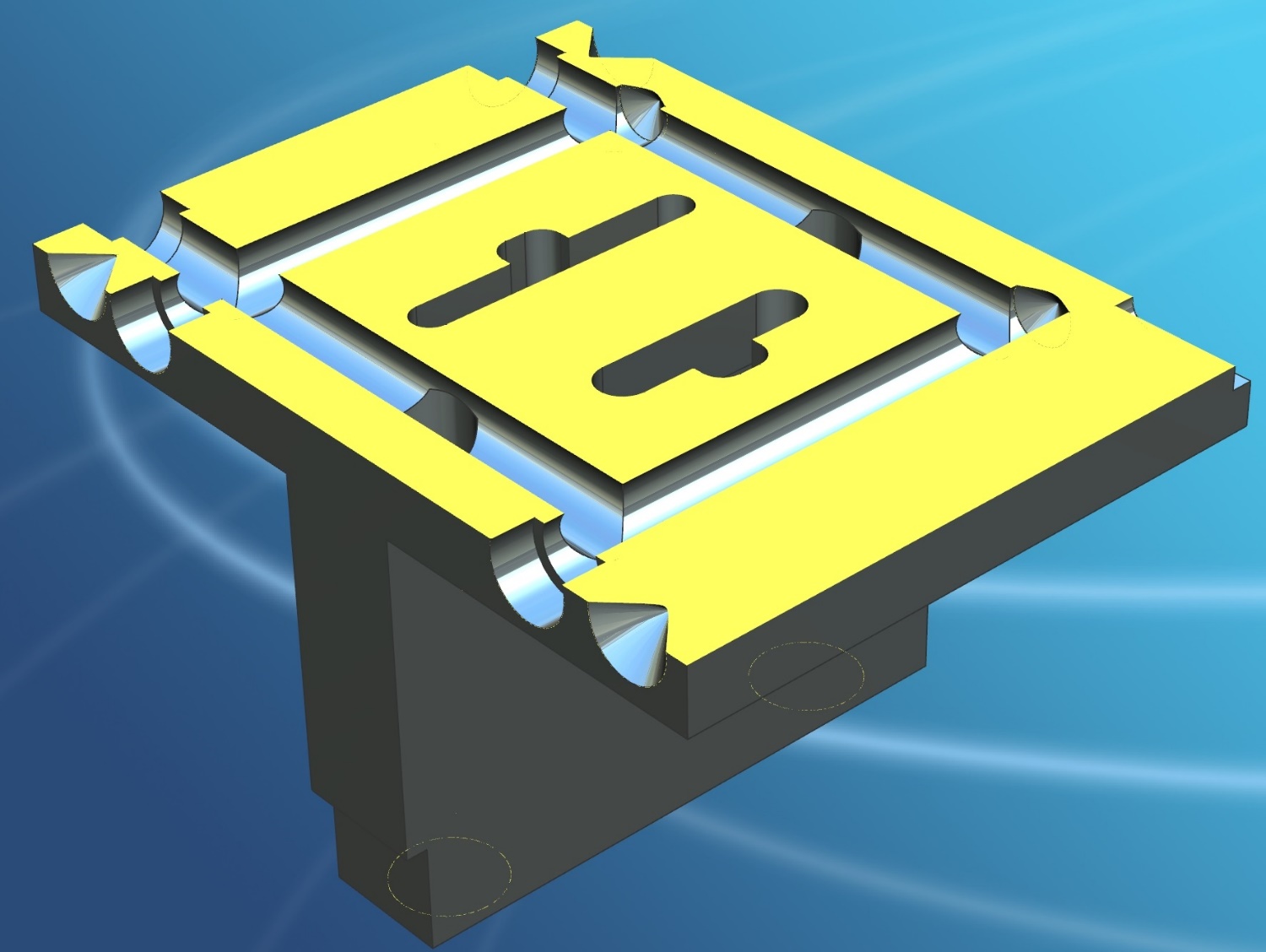 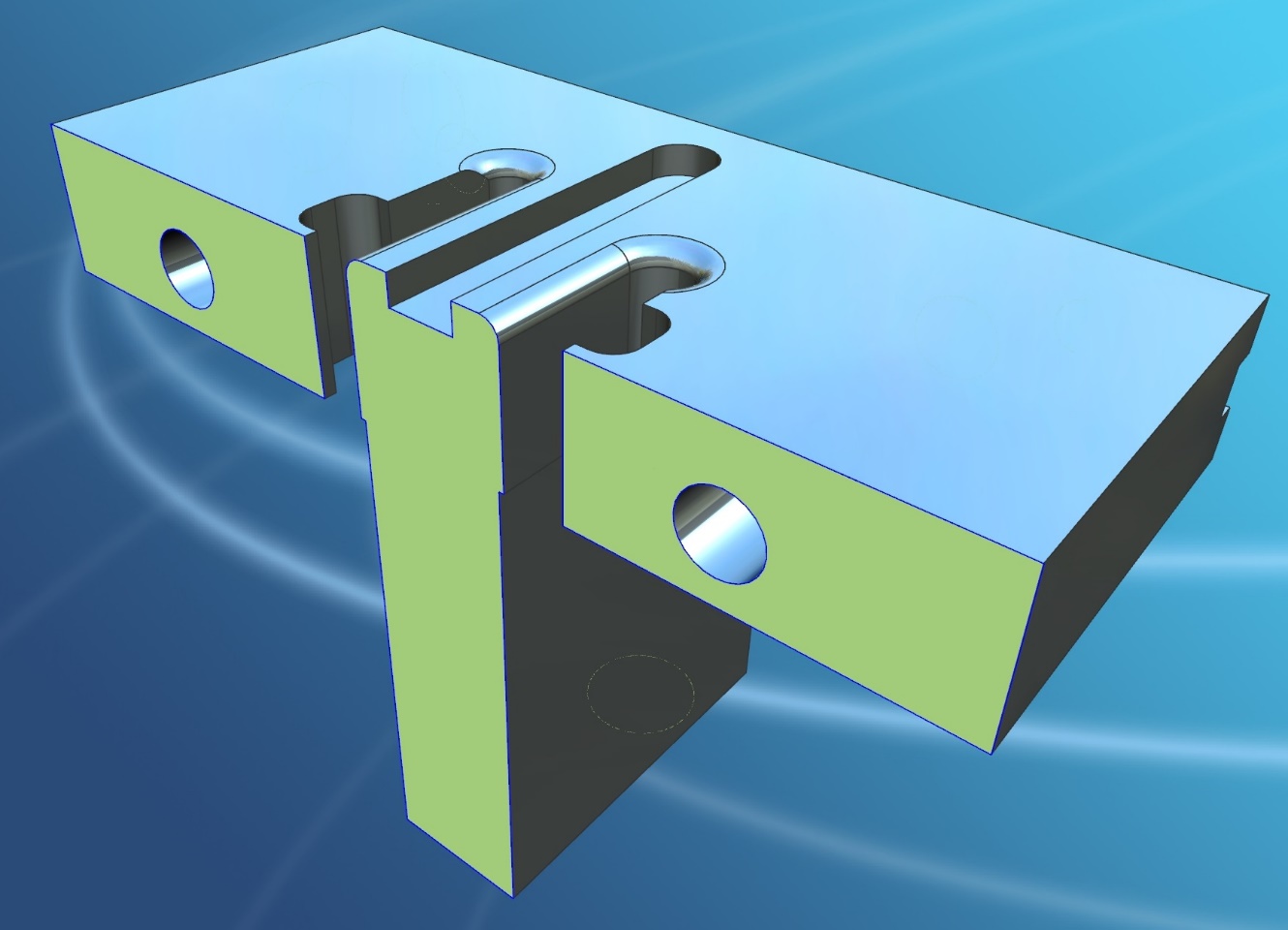 16-9-2016
LepCol QUAD-Pix Design Concepts II                                      A.Korporaal-Nikhef
15
Quad TPX-3 Type B Main Ass’y (006075_A1)
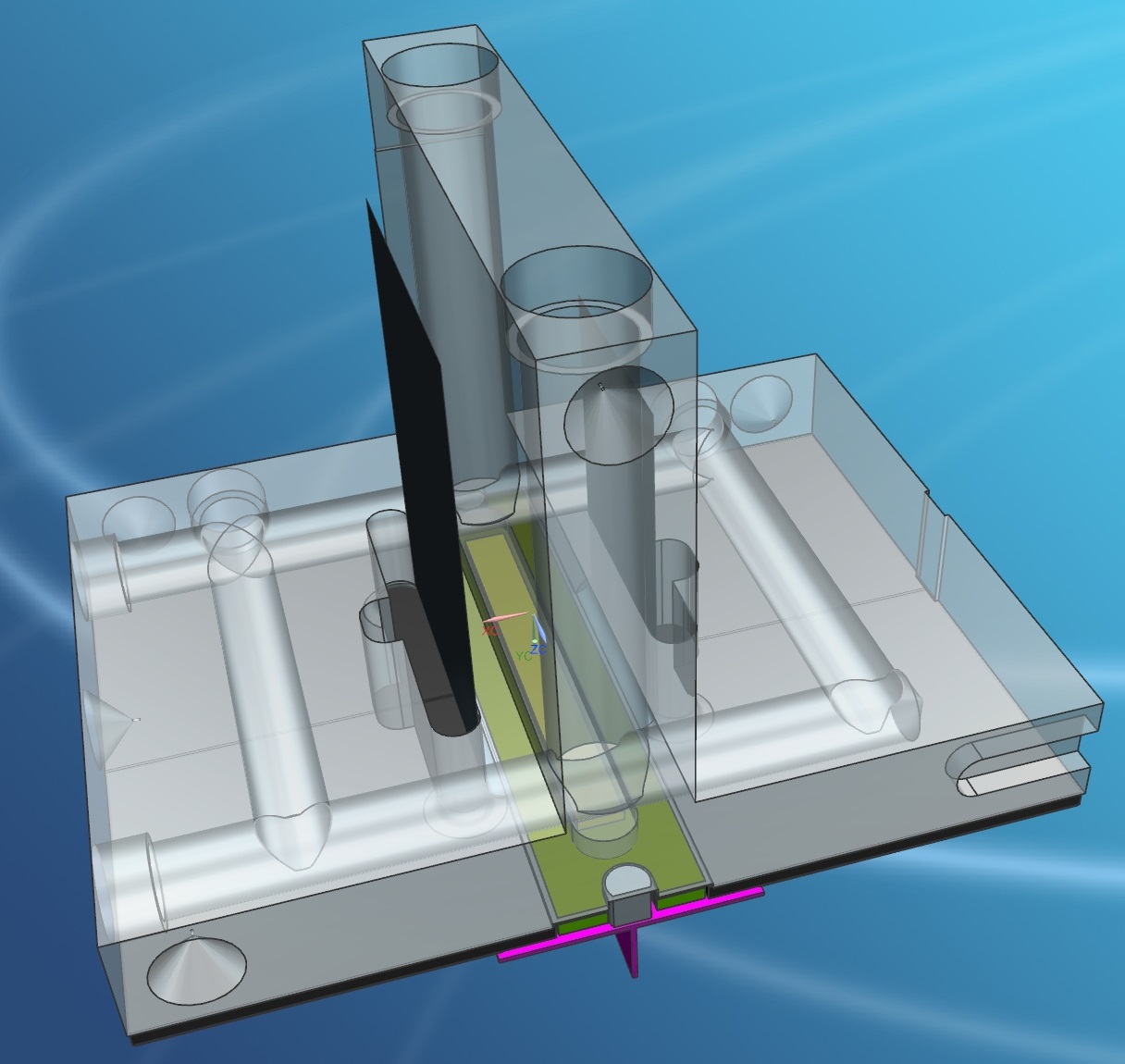 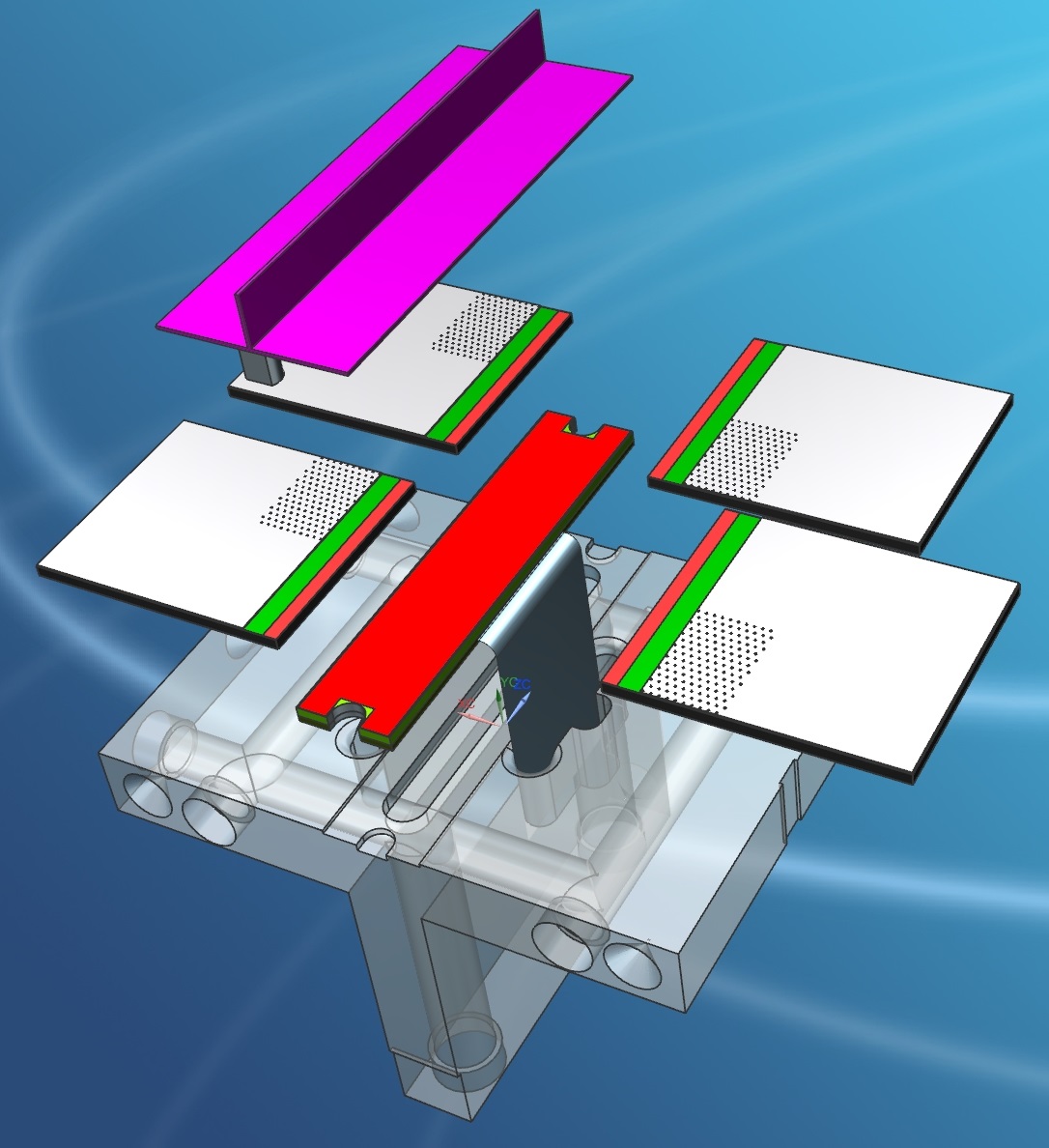 LepCol QUAD-Pix Design Concepts II                                      A.Korporaal-Nikhef
16-9-2016
16